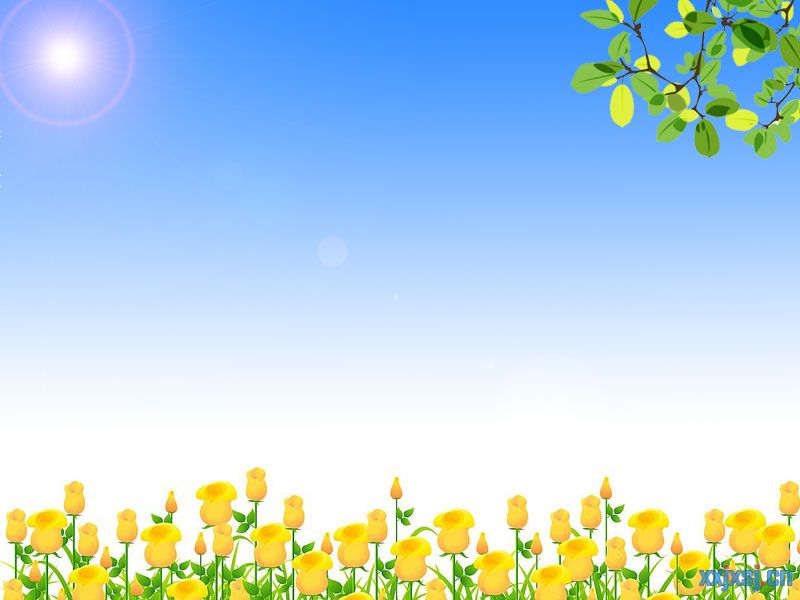 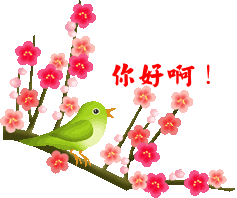 超越自我不懈努力
做学生喜欢的教师
北京市广渠门中学
                高金英
     邮箱：gaojinying1@sina.com
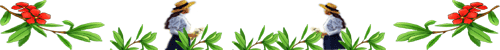 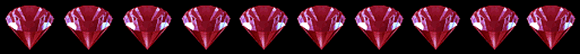 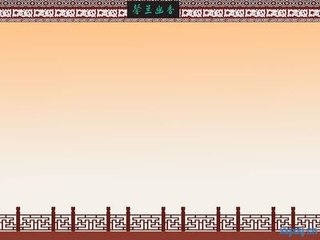 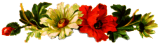 三寸粉笔，三尺讲台系国运；
一颗丹心，一生秉烛铸民魂。
习主席：教师重要，就在于教师的工作是塑造灵魂、塑造生命、塑造人的工作。一个人遇到好老师是人生的幸运，一个学校拥有好老师是学校的光荣，一个民族源源不断涌现出一批又一批好老师则是民族的希望。国家繁荣、民族振兴、教育发展，需要我们大力培养造就一支师德高尚、业务精湛、结构合理、充满活力的高素质专业化教师队伍，需要涌现一大批好老师。
每个人心目中都有自己好老师的形象。做好老师，是每一个老师应该认真思考和探索的问题，也是每一个老师的理想和追求。我想，好老师没有统一的模式，可以各有千秋、各显身手，但有一些共同的、必不可少的特质。
第一，做好老师。要有理想信念。
    老师肩负着培养下一代的重要责任。正确理想信念是教书育人、播种未来的指路明灯。不能想象一个没有正确理想信念的人能够成为好老师。唐代韩愈说：“师者，所以传道授业解惑也。”“传道”是第一位的。一个老师，如果只知道“授业”、“解惑”而不“传道”，不能说这个老师是完全称职的，充其量只能是“经师”、“句读之师”，而非“人师”了。古人云：“经师易求，人师难得。”一个优秀的老师，应该是“经师”和“人师”的统一，既要精于“授业”、“解惑”，更要以“传道”为责任和使命。好老师心中要有国家和民族，要明确意识到肩负的国家使命和社会责任。
第二，做好老师，要有道德情操。
      老师的人格力量和人格魅力是成功教育的重要条件。“师也者，教之以事而喻诸德者也。”老师对学生的影响，离不开老师的学识和能力，更离不开老师为人处世、于国于民、于公于私所持的价值观。一个老师如果在是非、曲直、善恶、义利、得失等方面老出问题，怎么能担起立德树人的责任？广大教师必须率先垂范、以身作则，引导和帮助学生把握好人生方向，特别是引导和帮助青少年学生扣好人生的第一粒扣子。
第 三，做好老师，要有扎实学识。
      老师自古就被称为“智者”。俗话说，前人强不如后人强，家庭如此，国家、民族更是如此。只有我们的孩子们学好知识了、学好本领了、懂得更多了，他们才能更强，我们的国家、民族才能更强。
扎实的知识功底、过硬的教学能力、勤勉的教学态度、科学的教学方法是老师的基本素质，其中知识是根本基础。学生往往可以原谅老师严厉刻板，但不能原谅老师学识浅薄。“水之积也不厚，则其负大舟也无力。”知识储备不足、视野不够，教学中必然捉襟见肘，更谈不上游刃有余。
第四，做好老师，要有仁爱之心。
        教育是一门“仁而爱人”的事业，爱是教育的灵魂，没有爱就没有教育。好老师应该是仁师，没有爱心的人不可能成为好老师。高尔基说：“谁爱孩子，孩子就爱谁。只有爱孩子的人，他才可以教育孩子。”教育风格可以各显身手，但爱是永恒的主题。爱心是学生打开知识之门、启迪心智的开始，爱心能够滋润浇开学生美丽的心灵之花。老师的爱，既包括爱岗位、爱学生，也包括爱一切美好的事物。
站上讲台的教师，是合格教师；
站稳讲台的教师，是骨干教师；
站好讲台的教师，是专家型教师。
演员，靠演技征服观众；
    球员，靠球技留住球迷；
    教师，靠综合素质引领学生奔向美好的未来。
调整心态
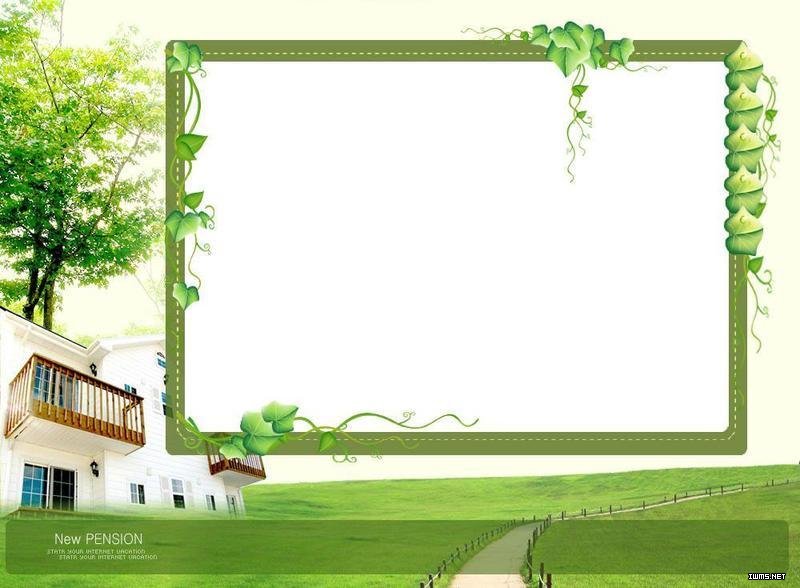 抱怨没有用
一切靠自己
      —崔万志
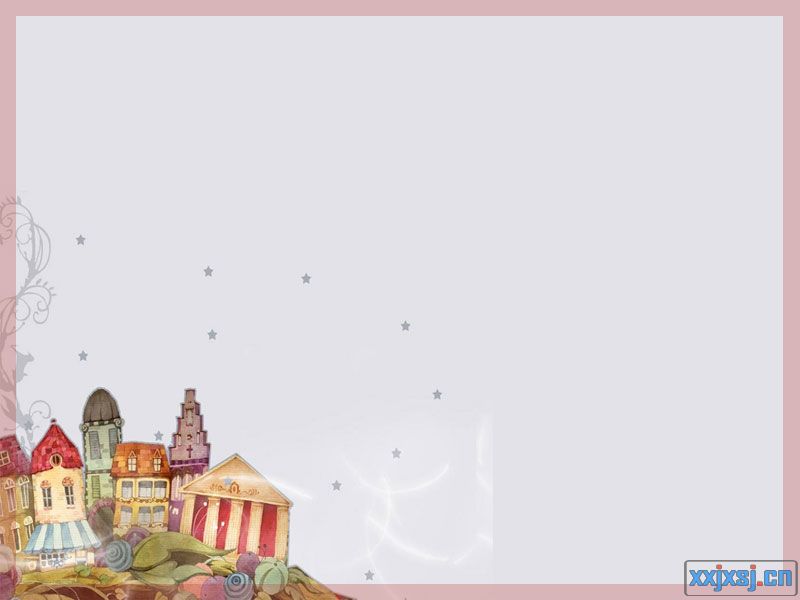 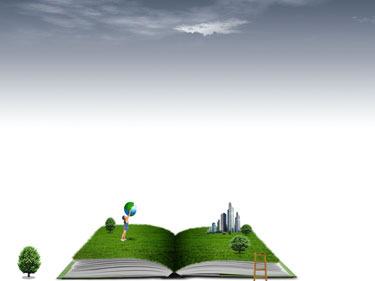 校园中语言伤害：
1.谁教你谁倒霉
2.看见你我就烦
3.讨厌，不要脸
4.你这孩子无药可救
5.一边呆着去
6.您这孩子没救了，领走吧
7.你是最差的一个
9.你别在我们班里混，哪凉快哪呆着去
9.我看你这辈子算完了
10你没有良心
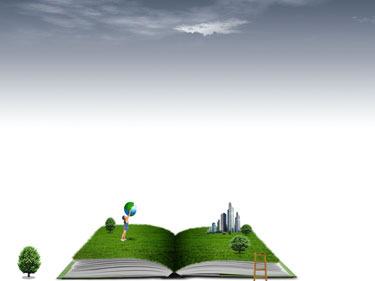 11.现在的孩子一拨不如一拨
12.你是吃饱了混天黑，吃嘛嘛香，干嘛嘛不行
13.不懂人话
14.明天让家长写一份保证书，再犯错误，干脆别上学了
15再不改，就请你家长
16.缺心眼
17.真笨，不是上学的料
18.你给我站起来，不想听你给我出去
19.不争气的东西 
20.你简直就是个白痴
21.跟头猪似的，怎么那么懒呀
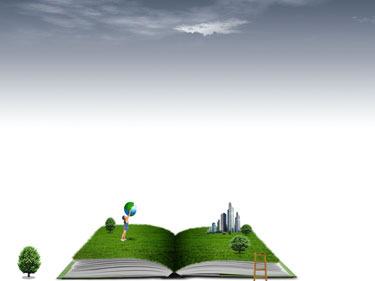 22.一边站着去，想通了再找我
23.低能
24.这个孩子我决定放弃了
25.一个丫头片子，怎么这么不要脸
26.我跟你丢不起这个人
27.你就是一盘狗肉，上不了席。
28.你是白薯，这么简单的题都不会，你是红薯！
29.你是从哪个星球上来的，怎么这么笨呀？
30.你长得像谁呀？你爸你妈也不这样呀？
31.你可真够淘的 ，插上尾巴你就是一只猴！
……
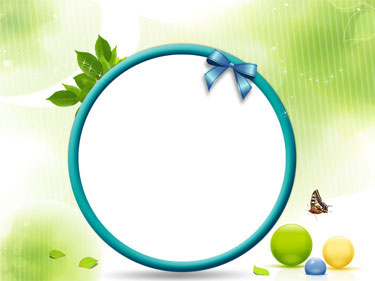 教师队伍中的两种呼声
（1）工作太累
   
（2）学生难管
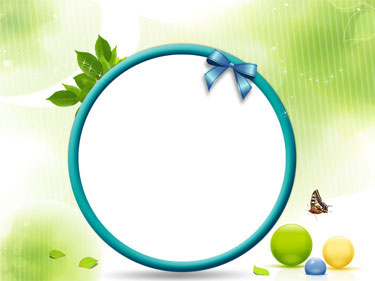 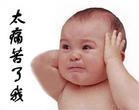 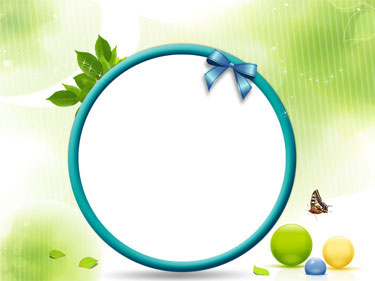 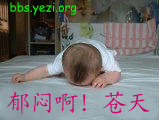 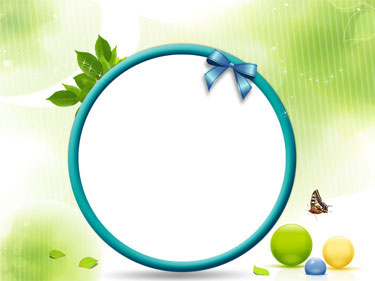 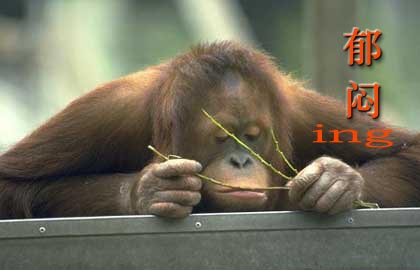 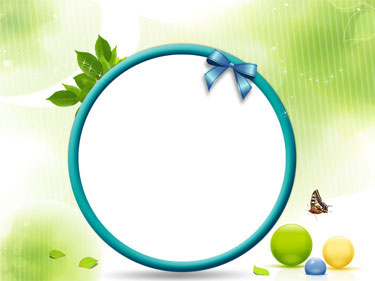 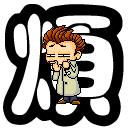 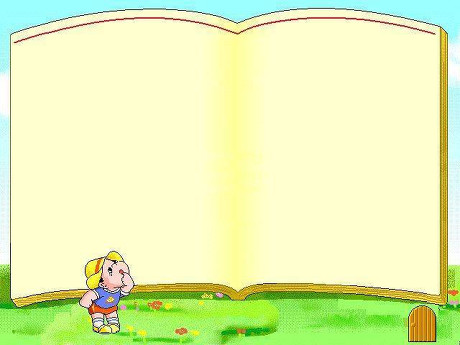 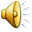 驴是怎么死的???
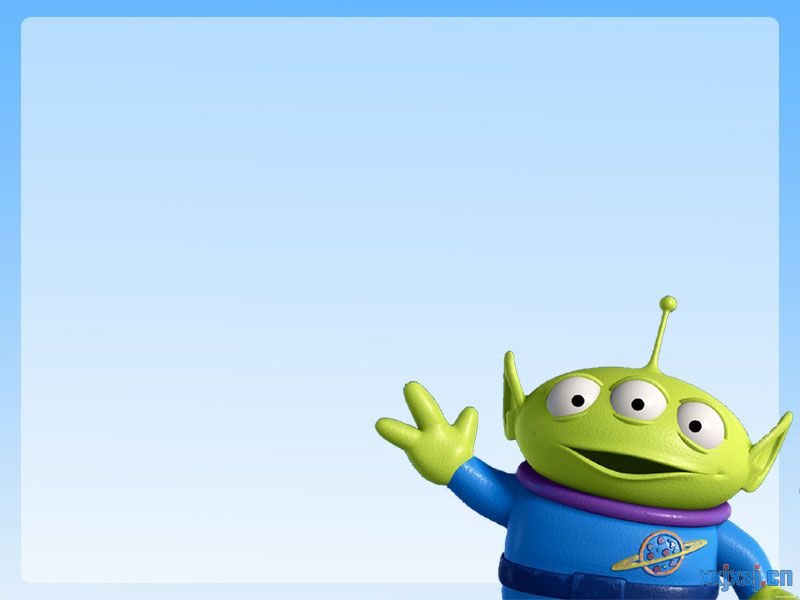 驴耕田回来，躺在栏里，疲惫不堪地喘着粗气，狗跑过来看它。 
“唉，老朋友，我实在太累了。”驴诉着苦，“明儿个我真想歇一天。”
   狗告别后，在墙角遇到了猫。狗说:“伙计，我刚才去看了驴，这位大哥实在太累了，它说它想歇一天。也难怪，主人给它的活儿太多太重了。”
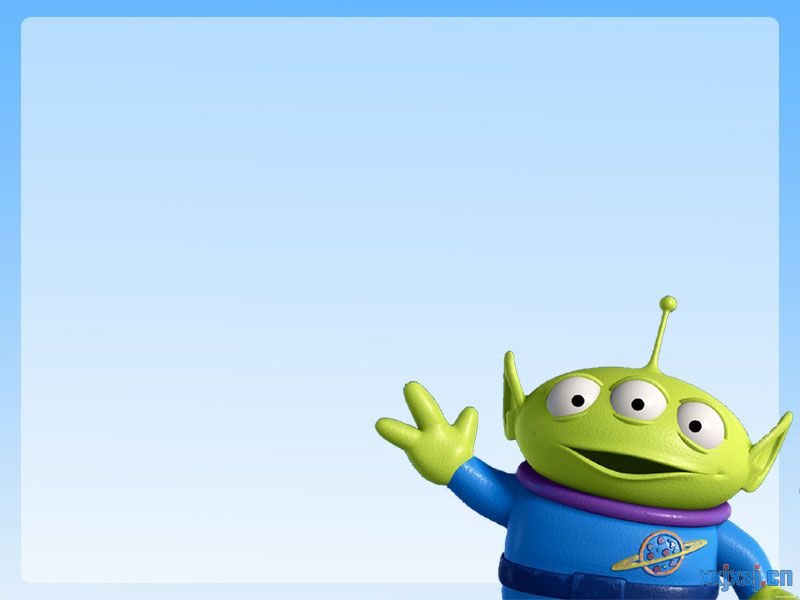 猫转身对羊说:“驴抱怨主人给它的活儿太多太重，它想歇一天，明天不干活儿了。”
      羊对鸡说:“驴不想给主人干活儿了，它抱怨它的活儿太多太重。唉，也不知道别的主人对他的驴是不是好一点儿。”
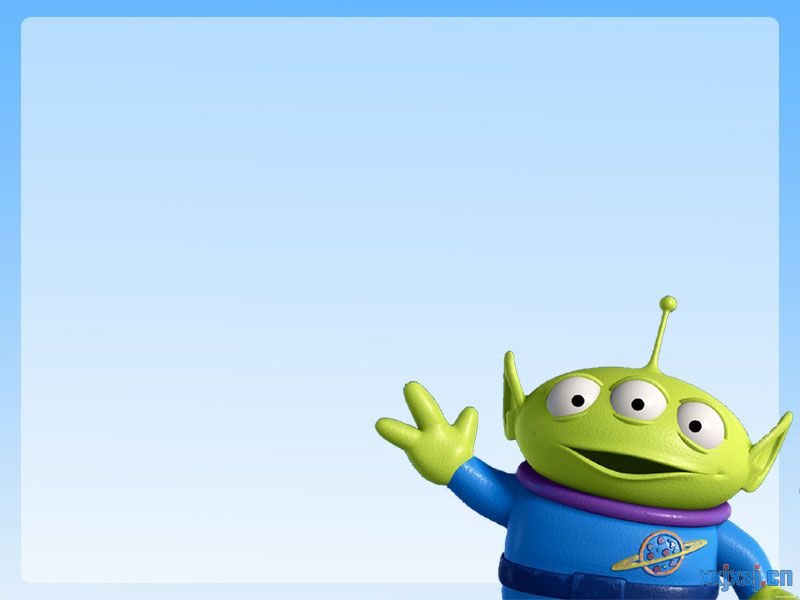 鸡对猪说:“驴不准备给主人干活儿了，它想去别的主人家看看。也真是，主人对驴一点儿也不心疼，让它干那么多又重又脏的活儿，还用鞭子粗暴地抽打它。”
晚饭前，主妇给猪喂食，猪向前一步，说:“主妇，我向你反映一件事。驴的思想最近很有问题，你得好好教育它。它不愿再给主人干活儿了，它嫌主人给它的活儿太重太多太脏太累了。它还说它要离开主人，到别的主人那里去。“
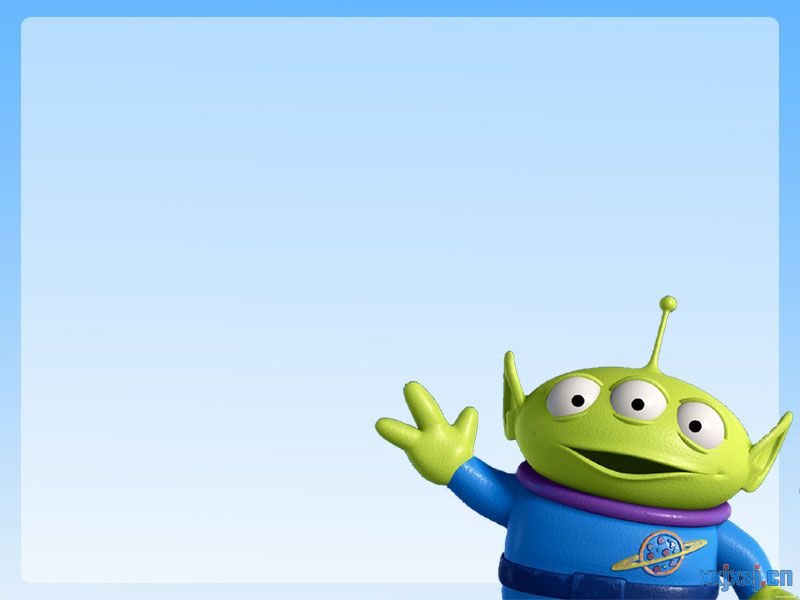 得到猪的報告，晚飯桌上，主婦對主人說，“驴想背叛你，它想換一個主人。背叛是不可饶恕的，你准备怎麼处置它?” 
   “对待背叛者，杀无赦!”主人咬牙切齿地说道。 可怜，一头勤劳而实在的驴，就这样被传言“杀”死了。
观感:谨言慎行。 也许平时我们就是那头任劳任怨的驴，身边传是非的人太多了，我们就有了可悲的下场!
马云说：   别把抱怨当习惯
    人是退化最严重的动物。跟兽比人很“弱肢”。跟狗比人很“闻盲” ，但人类进化了抱怨。偶尔为之无大碍，但抱怨成习惯就如喝海水，喝得越多渴得越厉害。最后发现，走在成功路上的都是些不抱怨的 “傻子们”。
     世界不会记得你说了什么，但一定不会忘记你做了什么！
塑造阳光心态的四个因素
  1.不能改变环境你就适应环境
  2.不能改变别人你就改变自己
  3.不能改变事情你就改变对事情的态度
  4.不能老往上比,要往下比
现在是转型年代，效率与公平的博弈，工作与生活的冲突，充盈在社会的每一个角落。
    无论农民工还是白领精英，无论公务员还是大学生几乎所有的人，都会遭遇理想与现实的碰撞，都要承受各种压力和考验。
    工作与事业，婚姻与家庭，子女教育与赡养老人，住房保障和生活质量等等一个又一个现实而深刻的命题，需要作为个体的人去破解和突击。
苦——才是人生     痛——才是经历
累——才是工作     变——才是命运
忍——才是历练     容——才是智慧
静——才是修养     舍——才是得到
          做——才是拥有
静下心来教书
潜下心来育人
静下心来备每一堂课
静下心来批改每一本作业
静下心来跟每个孩子对话
静下心来研究学问
静下心来读几本书
静下心来总结规律
静下心来认真反思
静下心来细细地品味
当学生精神不振时，你是否能使他们振作？
当学生过度兴奋时，你能否使他们归于平静？
当学生茫无头绪时，你能否给以启迪？
当学生没有信心时，你能否唤起他的力量？
你能否从学生的眼睛里读出愿望？
你能否听出学生回答中的创造？
你能否察觉出学生细微的进步和变化？
你能否让学生明白自己错误？你能否用不同的语言方式，让学会感受关注？
你能否使学生觉得你的精神脉搏与他们一起欢跳？
你能否让学生的争论擦出思维的火花？
你能否使学生在课堂上学会合作，
感受和谐的欢愉、发现的惊奇？
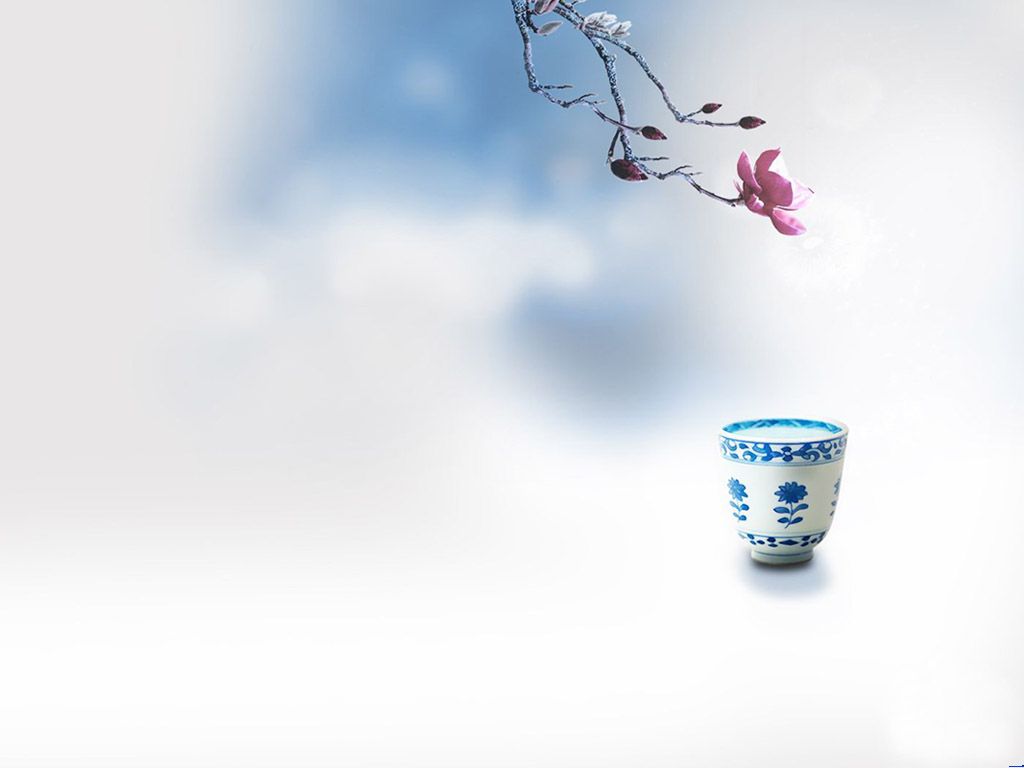 作为孩子，我是幸福的，因为我遇到了一对好父母。他们传承给了我中国民间最基本的道德准则；
    
    作为学生，我是幸运的，在成长的历程中遇到了一批好老师。让我坚定了长大要当老师的理想；
    
    作为家长，我无法敷衍其他的家长。我希望我的孩子遇到什么样的老师，我就怎样去做；
    
    作为班主任，我经常在思考，学生踏进我的教室可以学到什么可以带走什么？
这样就确定了自己人生目标——做最好的自己！
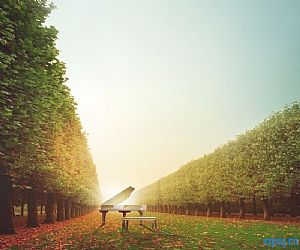 做 最 好 的 自 己
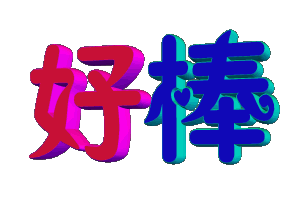 加强师德建设
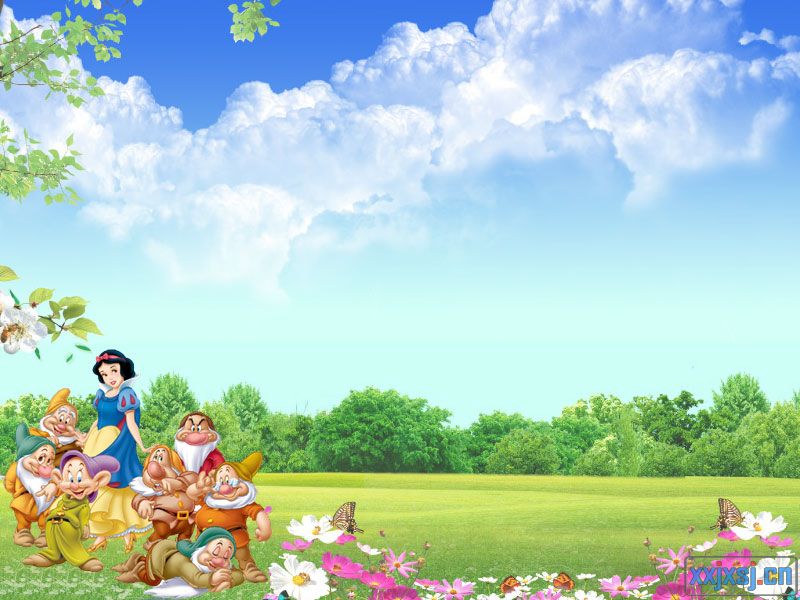 爱   love

理解
尊重
宽容
平等
关怀
给予和责任
包括七个要素：
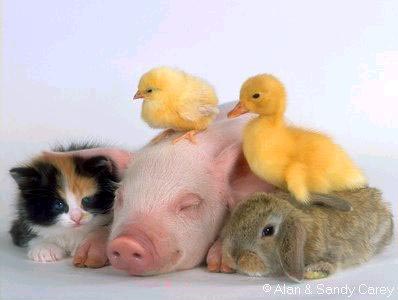 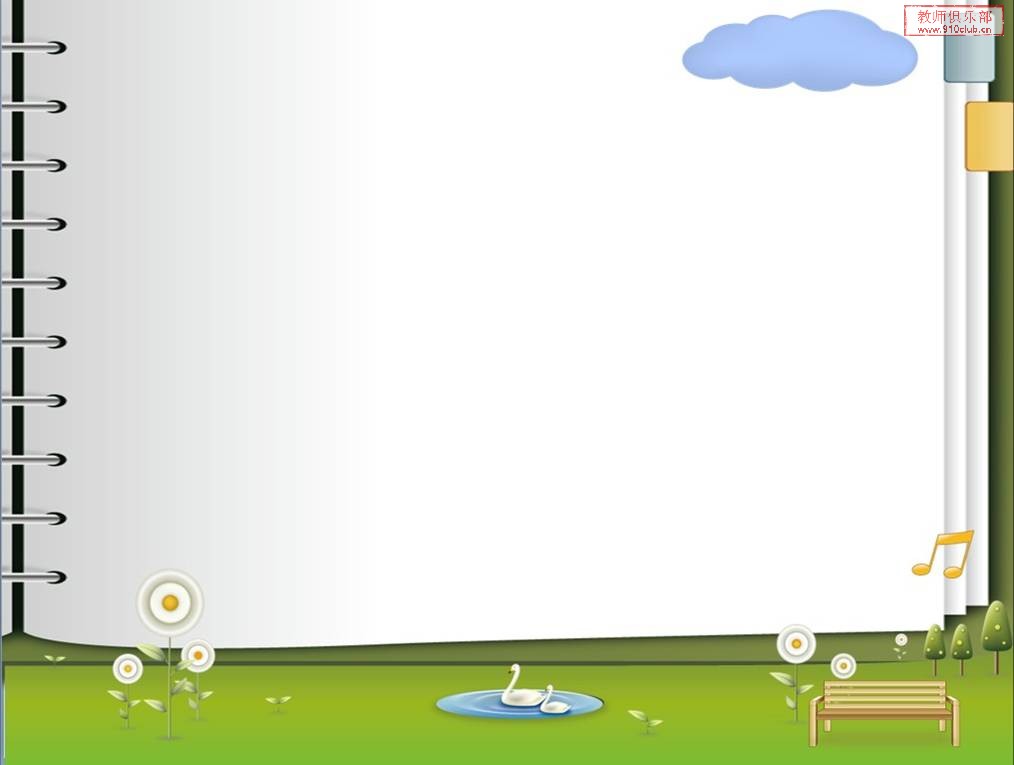 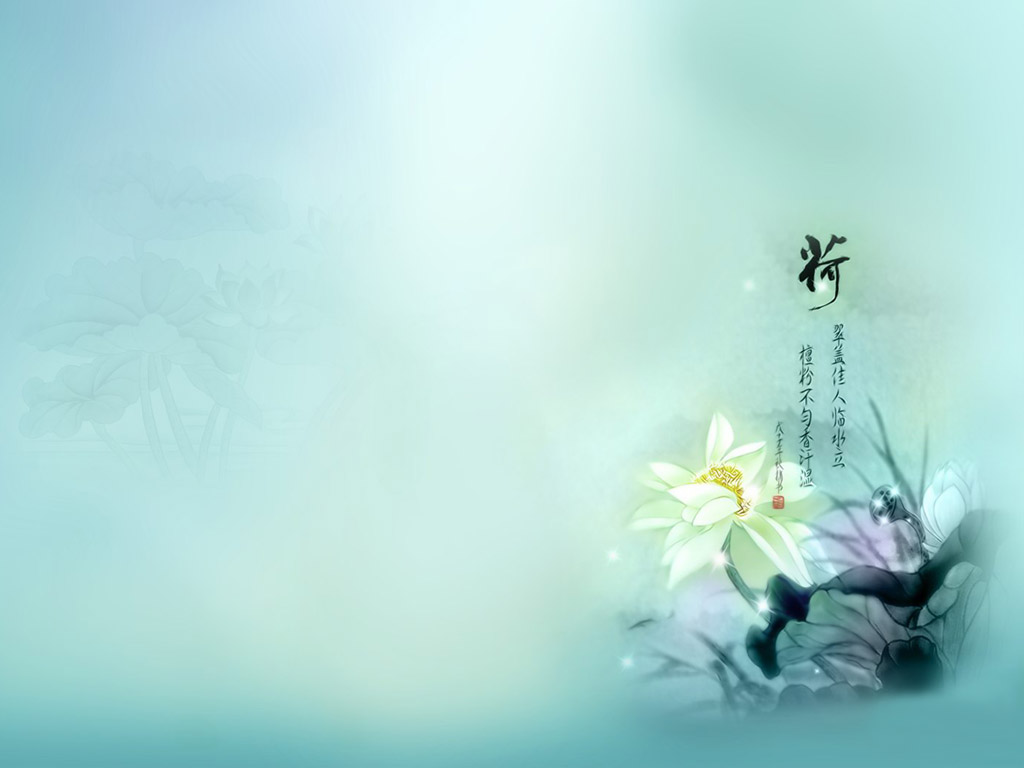 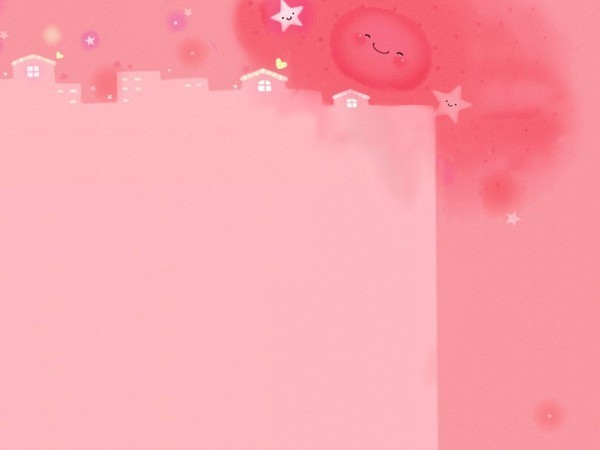 热爱一个学生就等于塑造一个学生，厌恶一个学生就等于毁掉一个学生。
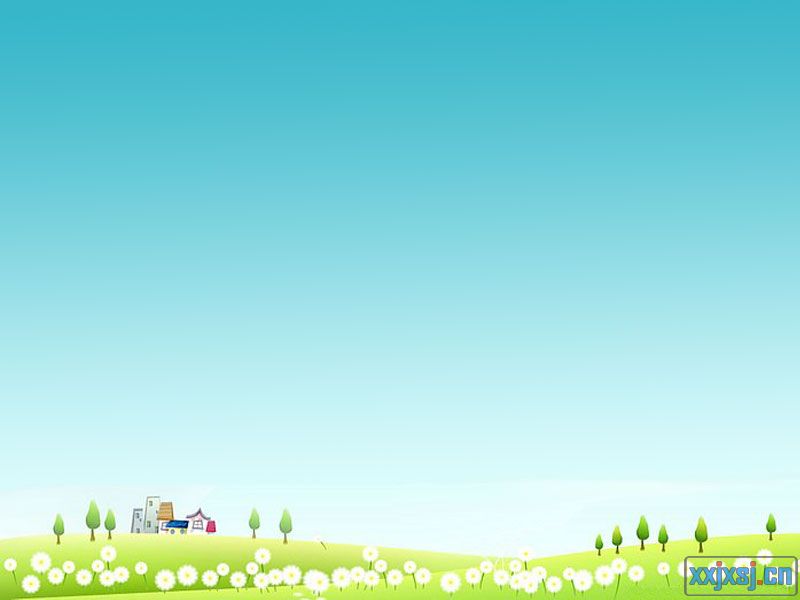 师德的基本内涵概括的讲，是一个教师能力、人格、价值观三大维度构成的综合体，其核心内涵是服务。在通常情况下，表现为以人为本、时代精神、平等合作、为人师表四个关键用语。
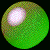 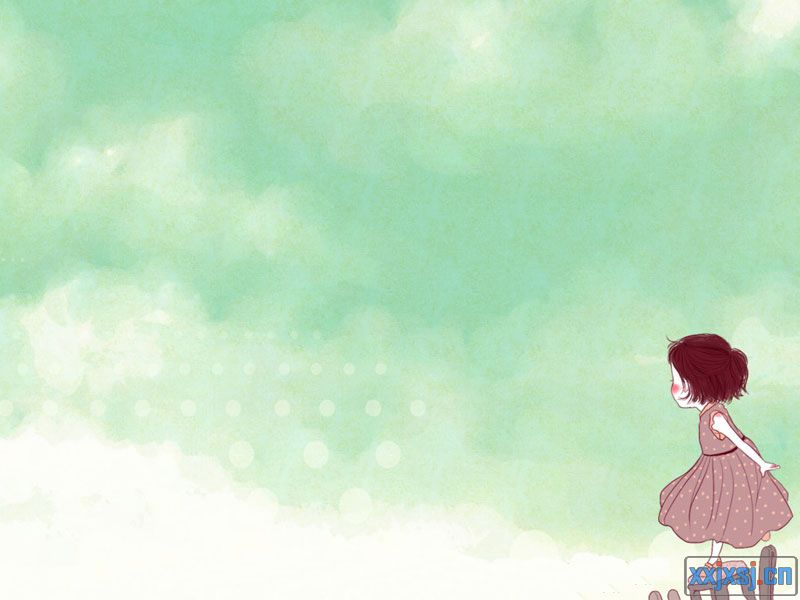 一个核心：服务。现代师德的核心是服务，集中表现为为提高学生素质服务。包括：强化学生的主体意识，做学生成长的引路人，为学生发展创造良好的环境。
   必须把学生看作
  拥有一切人的尊严的完整的生命体
          来对待
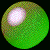 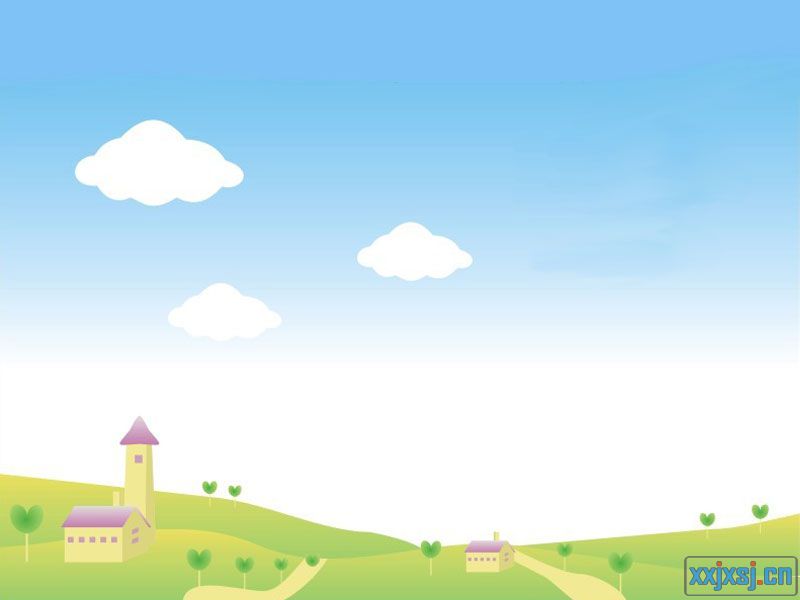 1．能力是基础。现代师德必须具备创造性接受新事物、新思想、新观念的学习能力；兼收世界文化精华，继承民族文化传统的传承能力；把握社会发展方向的创新能力。
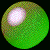 未来有八种人将被社会淘汰
1 知识陈旧的人。
2 对新生事物反应迟钝的人。
3 靠个人能力单打独斗的人。 
4 玻璃心，心理脆弱容易受伤害的人。 
5 技能单一没有特长的人。 
6 计较眼前目光短浅的人。 
7 情商低下的人。
8.不善学习的人
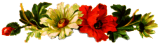 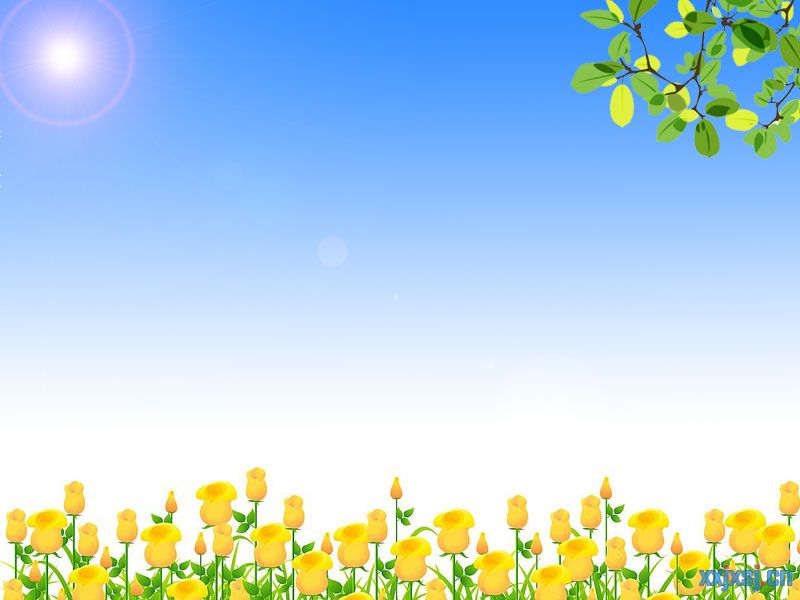 2、人格是动力。健全的教师人格是师德的根本，崇高的教师品质是师德的灵魂。现代师德必须强调独立自尊性和民主利他性这两个人格特性。
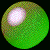 教育部7月14日公开发布《严禁教师违规收受学生及家长礼金等行为的规定》，针对少数教师利用职务之便违规收受礼品礼金、有价证券和支付凭证等财物等行为设立6条“红线”。　　《规定》明确的6条禁令分别是：
      一.严禁以任何方式索要或接受学生及家长赠送的礼品礼金、有价证券和支付凭证等财物；
      二.严禁参加由学生及家长安排的可能影响考试、考核评价的宴请；
      三.严禁参加由学生及家长安排支付费用的旅游、健身休闲等娱乐活动；
      四.严禁让学生及家长支付或报销应由教师个人或亲属承担的费用；
      五.严禁通过向学生推销图书、报刊、生活用品、社会保险等商业服务获取回扣；
      六.严禁利用职务之便谋取不正当利益的其他行为。
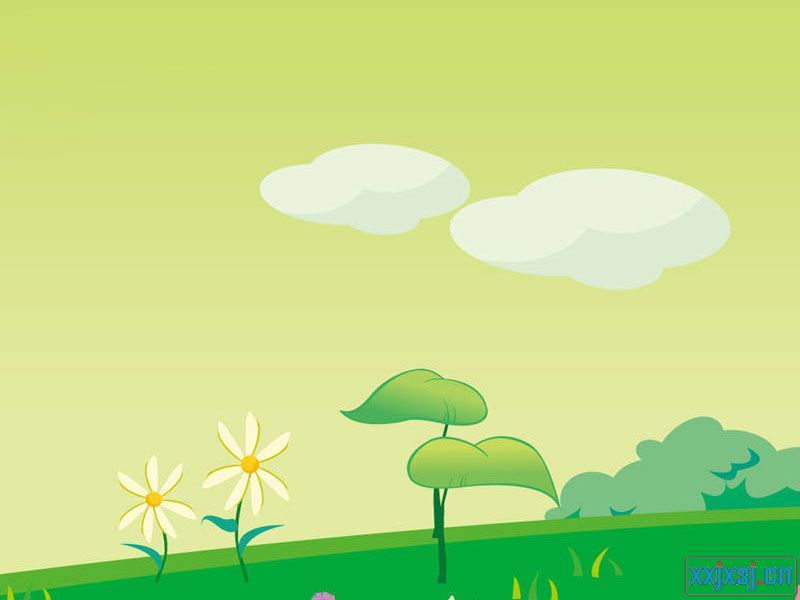 3、价值观是方向
   师德在促进教师主体内在知、情、信、德、行诸因素协同发展，舍弃旧传统，在弘扬新道德的过程中，其必备的价值取向不能丧失。
    如：科学精神、人文意识、奉献品质、
创新观念
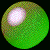 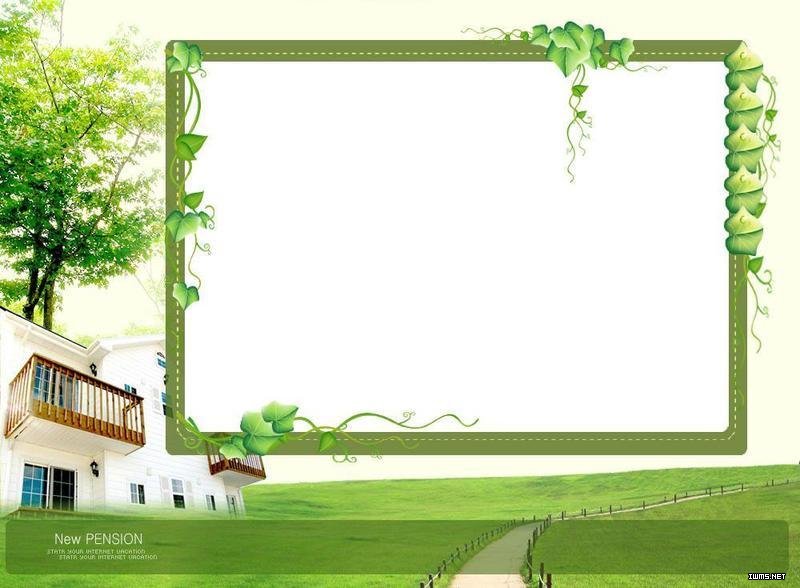 丰富多种知识
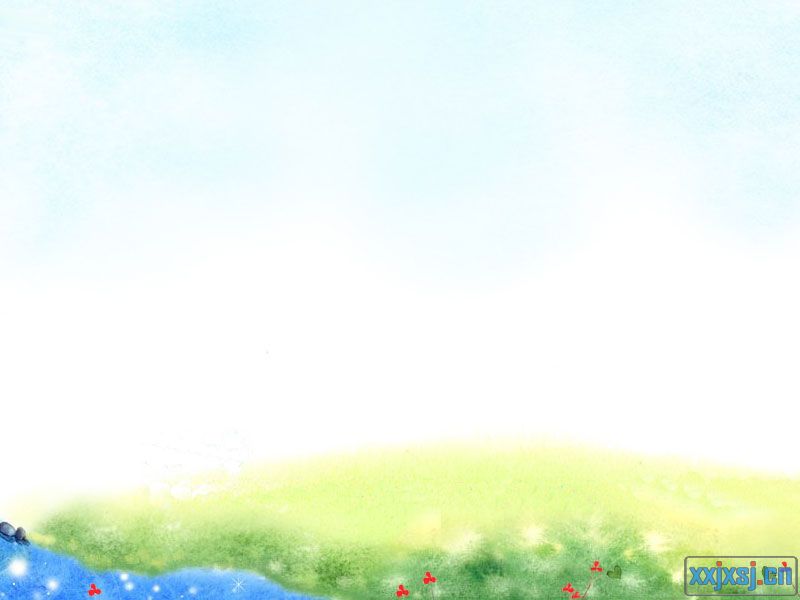 1.本体性知识--胜任岗位的基本保证教师的本体性知识是指教师所具有的特定的学科知识，知识要有事业与职业的目的，一个人最佳的知识结构，主要是以自己所从事的职业与专业为基础。这种本体性知识有如下四个要求：一是对学科知识有一定的深度和广度；二是既懂得本学科的历史，又掌握该学科的新进展；三是与本学科相关的知识，例如有关学科的知识背景、实验知识、观察知识以及科学方法论方面的知识，等等；四是能把本学科知识变成自己的一种学科(学术)造诣，能够清楚表达出来。然而，具有丰富的学科知识只是“基本保证”，而不是唯一保证，即光有本体性知识并不能成为一个好教师的决定条件。
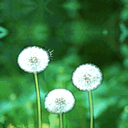 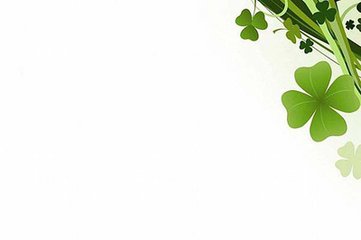 教师的真正本领，不在于他是否会讲述知识，而在于是否能激发学生的学习动机，唤起学生的求知欲望，让他们兴趣盎然地参与到教学过程中来。
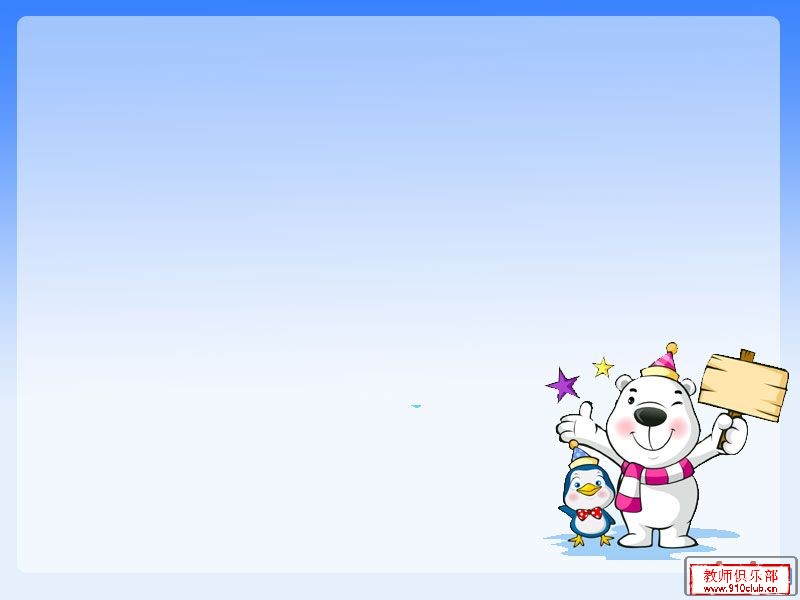 高效课堂应具备以下特征：实效性、人文性、思辨性、民主性、开放性。
学生体验到的应该是：
效率高、品质高、兴趣高、参与度高的课堂经历。
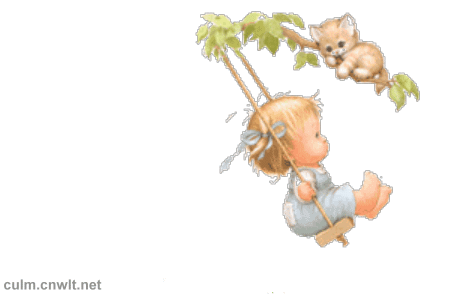 1x8+1=9
12x8+2=98
123x8+3=987
1234x8+4=9876
12345x8+5=98765
123456x8+6=987654
1234567x8+7=9876543
12345678x8+8=98765432
123456789x8+9=987654321
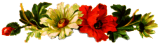 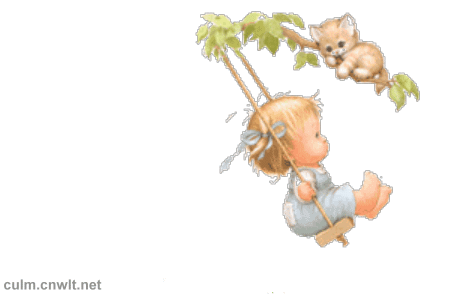 1x9+2=11
12x9+3=111
123x9+4=1111
1234x9+5=11111
12345x9+6=111111
123456x9+7=1111111
1234567x9+8=11111111
12345678x9+9=111111111
123456789x9+10=1111111111
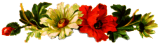 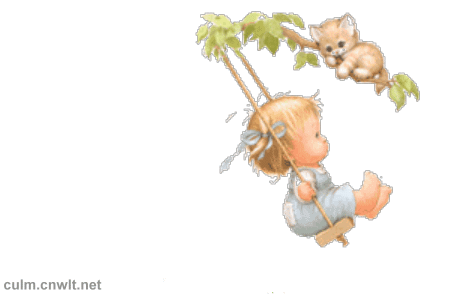 9x9+7=88
98x9+6=888
987x9+5=8888
9876x9+4=88888
98765x9+3=888888
987654x9+2=8888888
9876543x9+1=88888888
98765432x9+0=888888888
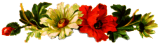 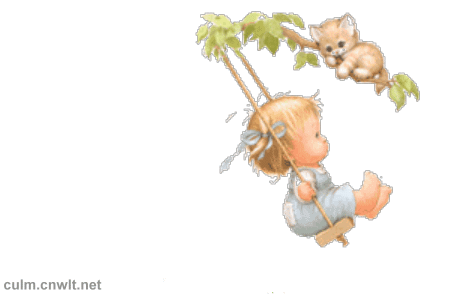 1x1=1
11x11=121
111x111=12321
1111x1111=1234321
11111x11111=123454321
111111x111111=12345654321
1111111x1111111=1234567654321
11111111x11111111=123456787654321
111111111x111111111=12345678987654321
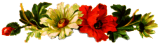 2.文化知识--博采众长自成一家
教师的工作，有点像蜜蜂酿蜜，需要博采众长。为了实现教育的文化功能，教师除了要有本体性知识以外；还要有广博的文化知识，这样才能把学生引向未来的人生之路。在学校里，知识渊博的教师往往赢得学生的信赖和爱戴，因为教师的丰富的文化知识，不仅能扩展学生的精神世界，而且能激发他们的求知欲。我们认为，学生的全面发展，在一定程度上取决于教师文化知识的广泛性和深刻性。当然，教师的文化知识修养具有很大的个体差异，因此，我们主张每一位教师都要发挥自己的一技之长。
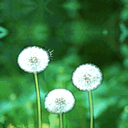 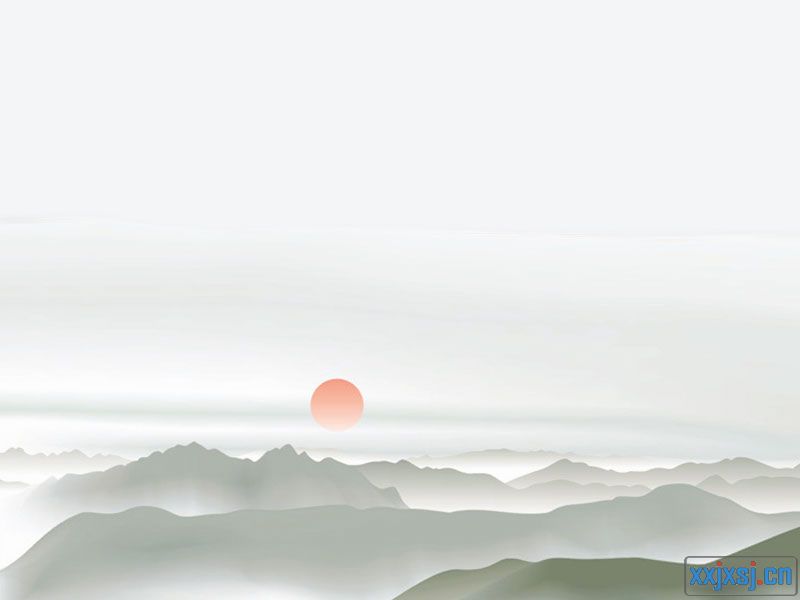 3.实践知识--机智丰富的个体存在
教师的实践知识更具体地说是教师教学经验的积累。教师的教学具有明显的情景性。只有针对学生的特点和当时的情景有分寸地进行工作，才能表现出教师的教育教学机智来。这种智慧在教育教学实践中主要表现为教师对于教育教学工作的规律性把握、创造性驾驭和深刻洞悉、敏锐反应以及灵活机智应对的综合能力。
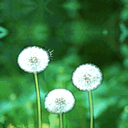 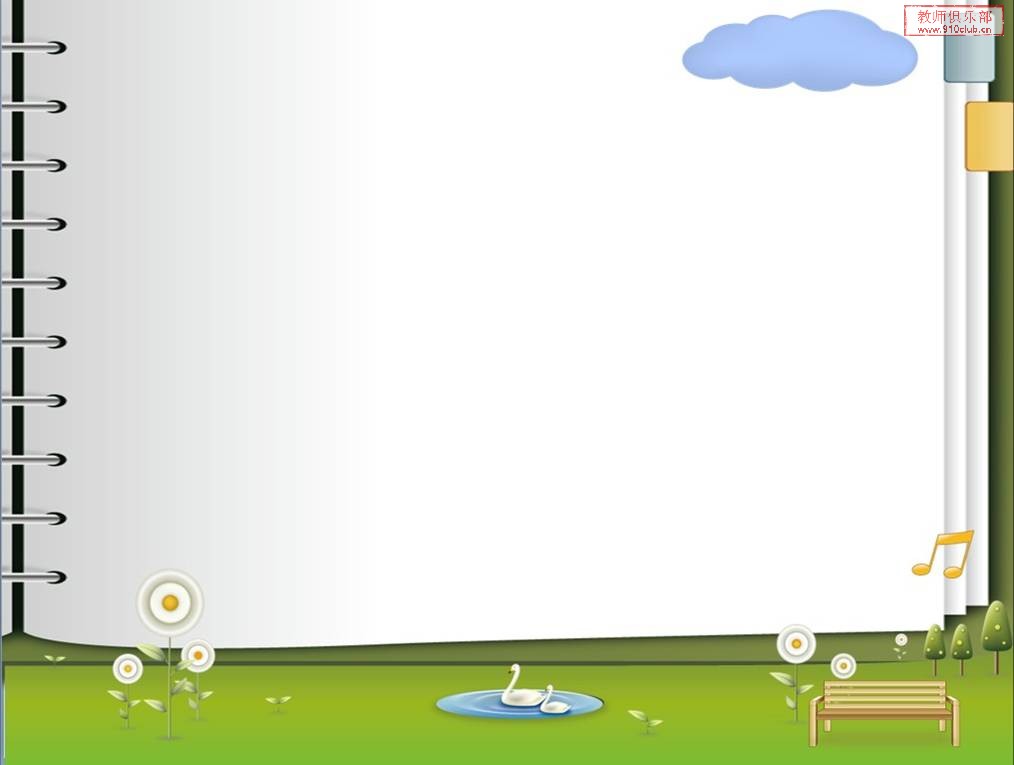 教师对学生的
“十六知晓”
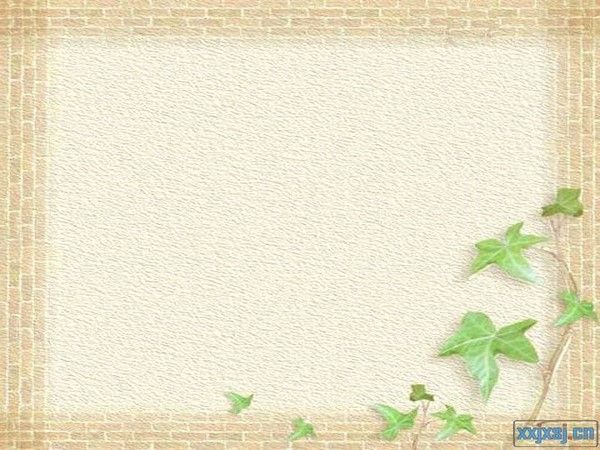 教师对学生的“十六知晓” 知晓学生的姓名含义；知晓学生的生活习惯；知晓学生的个性特点；知晓学生的行为方式；知晓学生的思维方法；知晓学生的爱好兴趣；知晓学生的困难疑惑；知晓学生的情感渴盼；知晓学生的心路历程；知晓学生的知音伙伴；知晓学生的成长规律；知晓学生的家庭情况；知晓学生的上学路径；知晓学生的社区环境；知晓学生家长的思想；知晓学生家长的愿望。一句话，竭力知道学生成长中的一切！
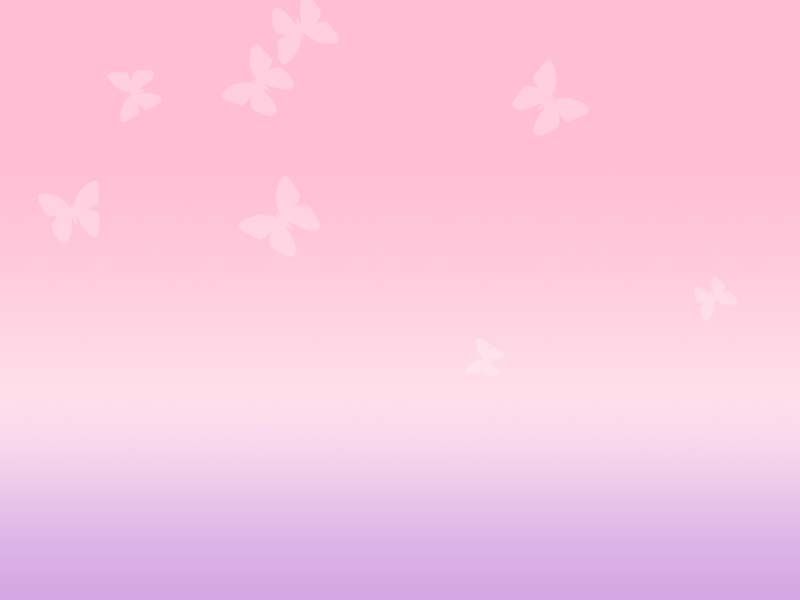 4.条件性知识--成功教学的“金钥匙”
教师的条件性知识是指教师所具有教育学与心理学知识。这种知识是广大教师所普遍缺乏的，也是我们在教改实验中所特别强调的。条件性知识是每个教师成功教学的重要保障，我们把教师的条件性知识具体化为三个方面，即学生身心发展的知识、教与学的知识和学生成绩评价的知识。
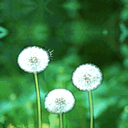 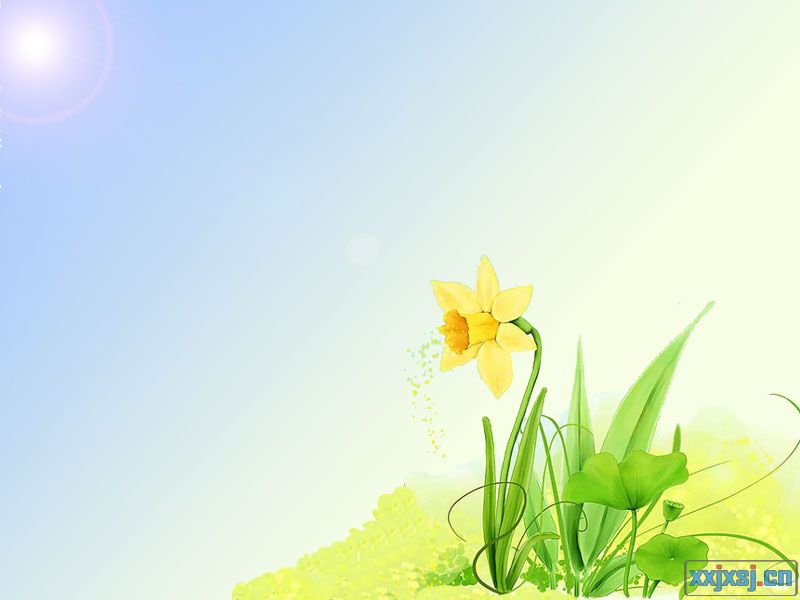 另眼看管理
1.破窗户理论
2.皮格马力翁效应
3.第一印象效应
4.魔力标签效应
5.出丑效应
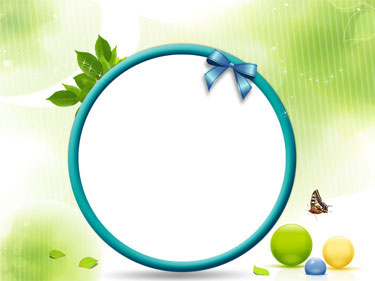 提高能力
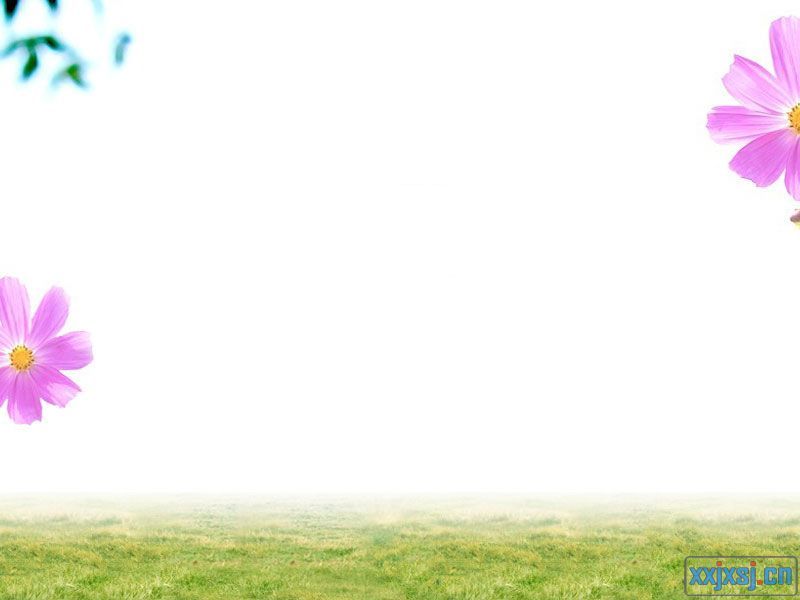 教师要树立为学生服务的思想。这有两个层面的意思：
1、要适应学生——教师不能强迫学生适应自己，而应努力研究学生的学习心理、原有的知识水平，接受能力，以使自己的教学适应学生的需要。
2、要善于架桥——在教学大纲的要求与学生的心灵实际之间架桥。教师在设计教学活动时，既要设计教，又要设计学，只有这样，师生才能心心相印，课堂才能和谐、有效。
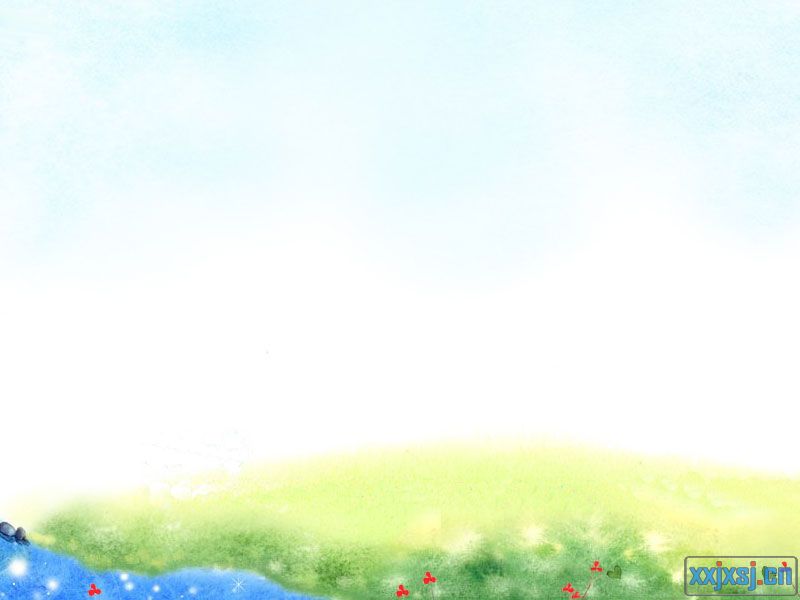 掌握好积极的课堂评价的技巧，能够让课堂更具激励性，引导学生进一步发挥自身的潜能和特长，同时给予学生提示与鼓励，促进学生不断进取与发展。
     
      一句真诚的鼓励、
      一副慈祥的笑脸，
      一束赞赏的目光，
      一只肯定的大拇指，

都有可能在学生的身上发挥神奇的反应。
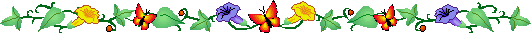 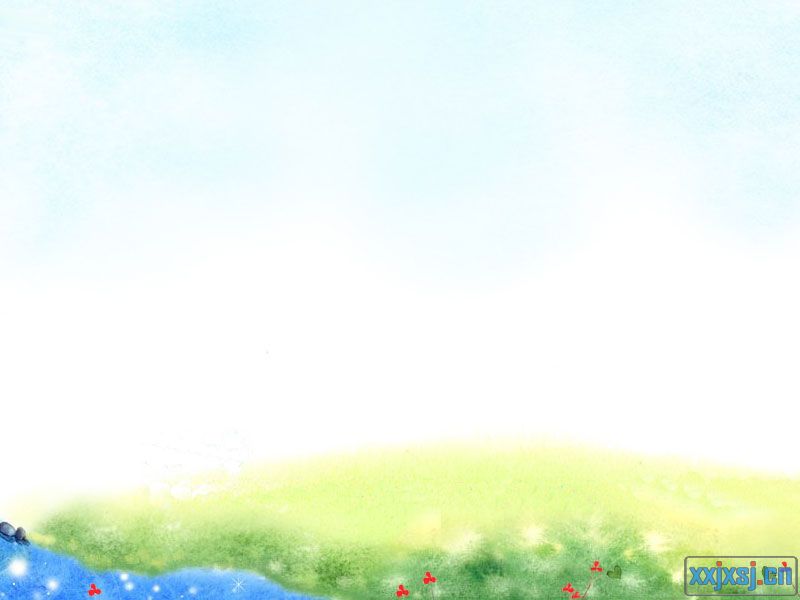 喜大普奔
人艰不拆
累觉不爱
不明觉厉
男默女泪
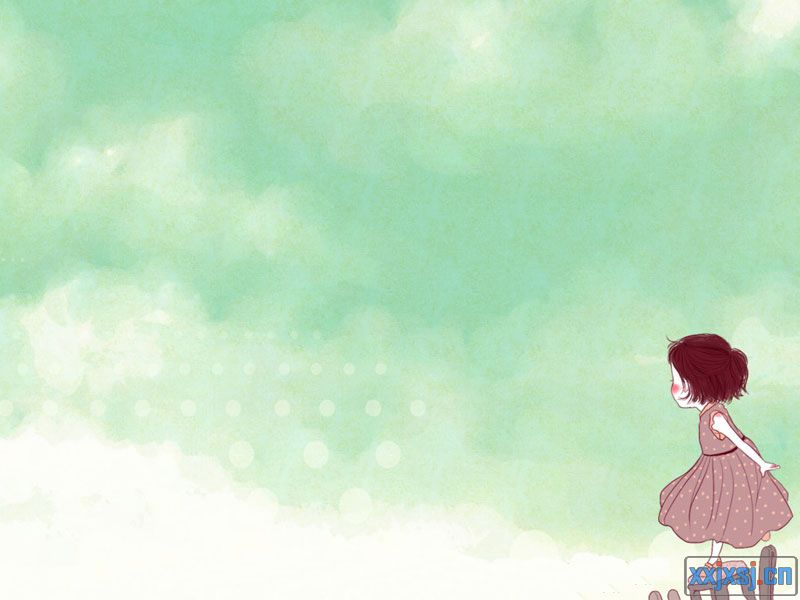 用心做事
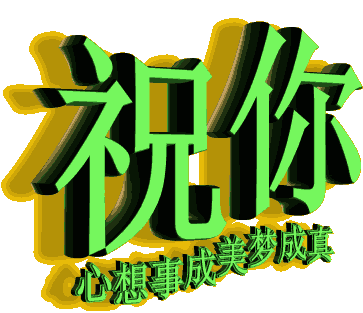 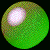 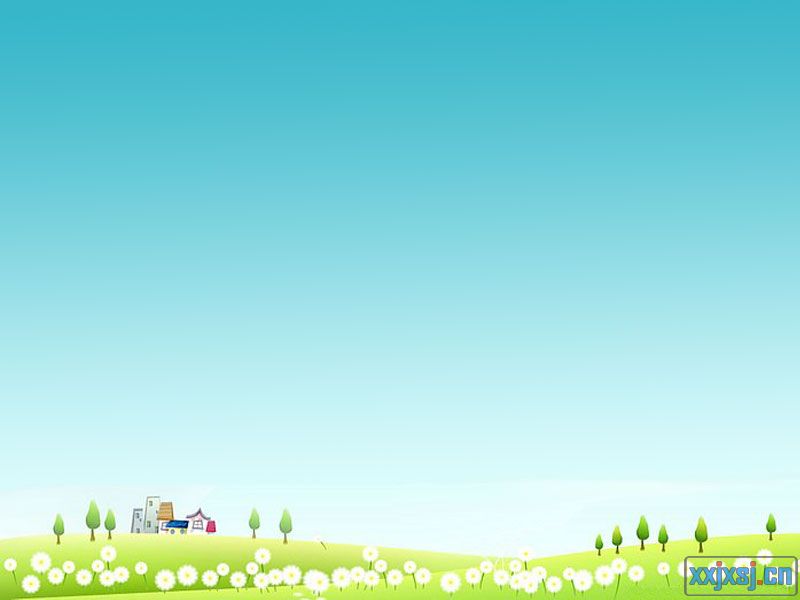 1.了解、研究学生
      组建班干部队伍
    (气质、能力、爱好)
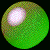 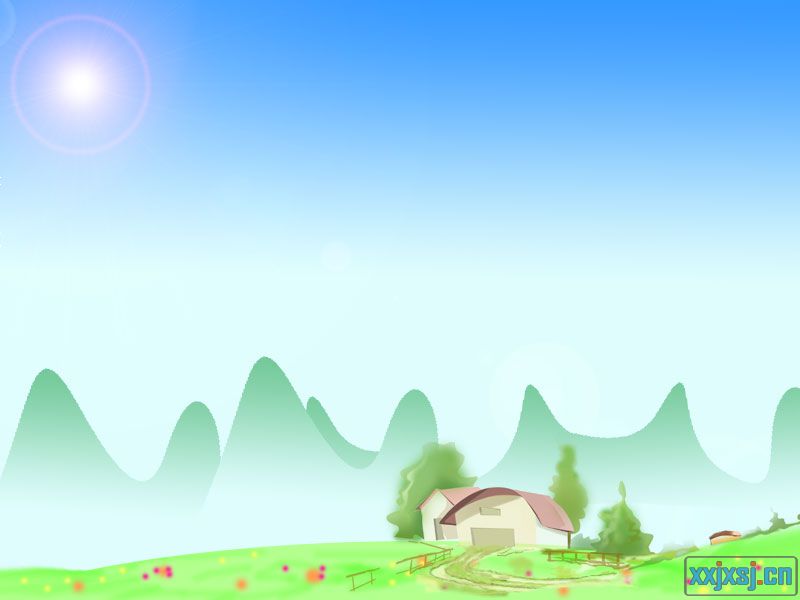 气质类型及特征
胆汁质――直率、热情、精力旺盛、勇敢积极，有魄力、坚忍不拔，敢于承担责任；但情绪容易激动，脾气暴躁，表情明显外露，过分自信，有时独断专行，影响人际交往。（不可抑制型）
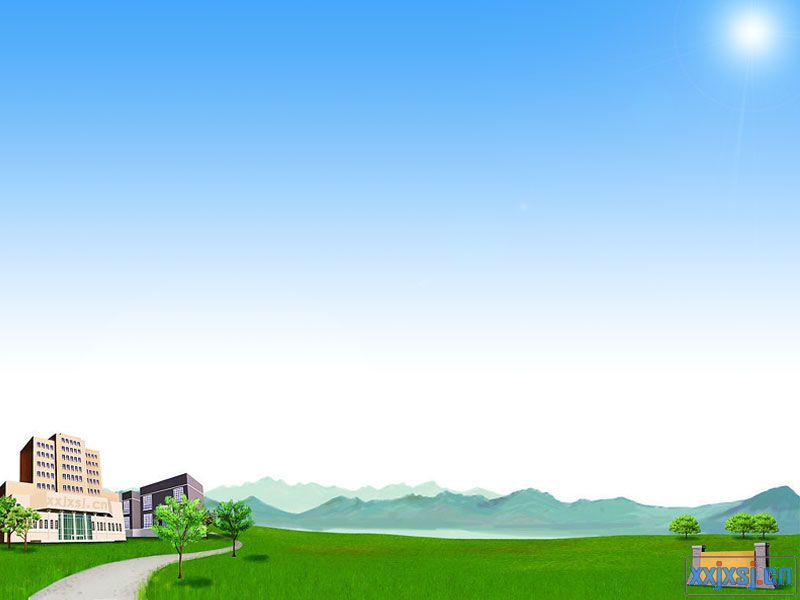 多血质――活泼好动，敏感，表情外露，反应迅速，善于交际，适应性强；但注意力容易转移，兴趣容易变换，做事缺乏持久性。（活泼型）
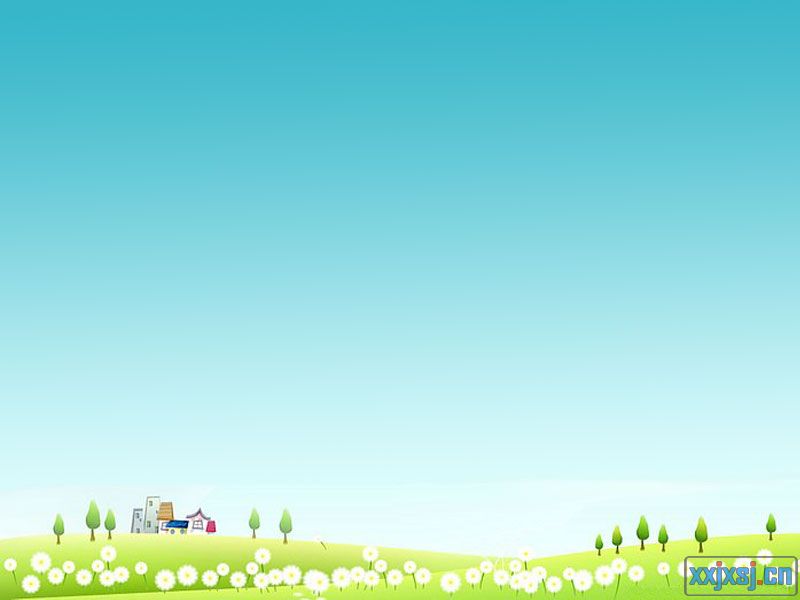 黏液质――安静、稳重、沉着，善于忍耐，但沉默寡言，情绪不易外露，反应较慢，不够灵活，因而比较固执，不容易接受新生事物，不能迅速适应变化的环境。（安静型）
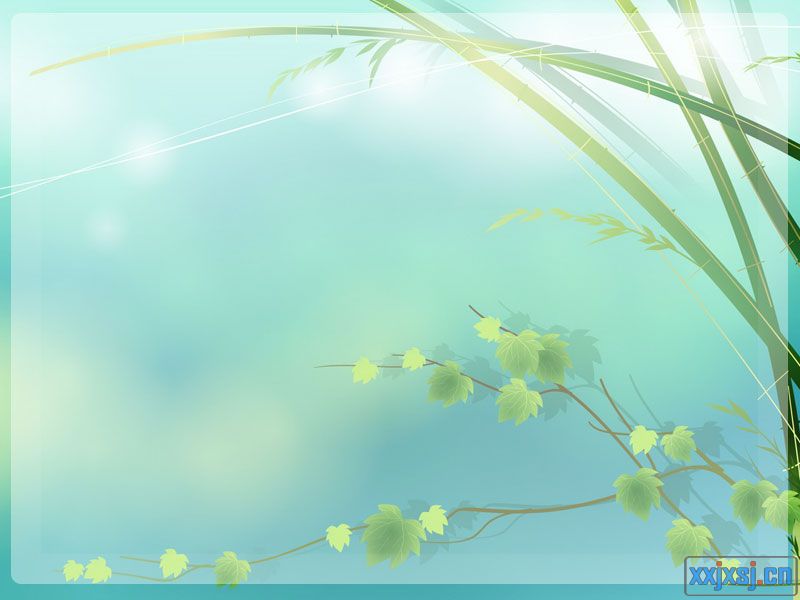 抑郁质――细心、谨慎，感情细腻深刻，想像丰富，善于觉察到别人不易察觉的事物，但较孤僻，多忧思，心地狭窄，疑虑重重，行动迟缓，缺乏果断，经不起强烈刺激和猛烈打击。（抑郁型）
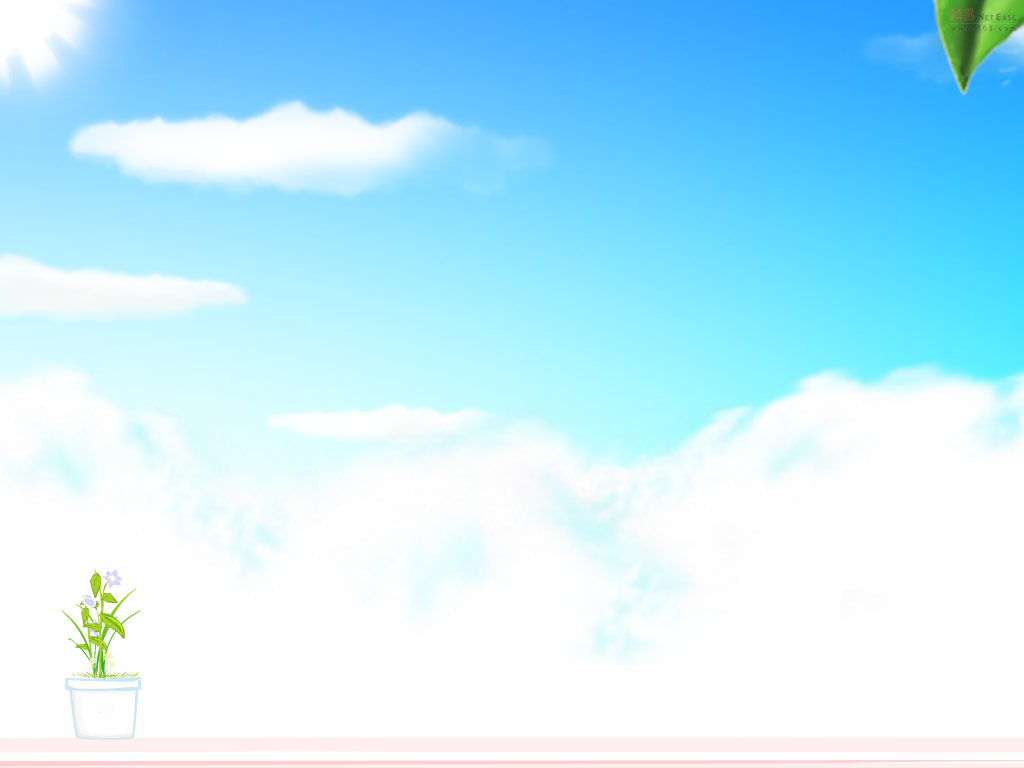 下面60道题可以帮助你大致
    确定自己的气质类型
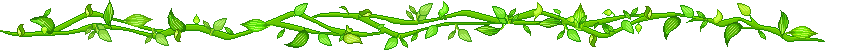 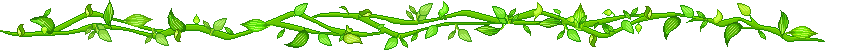 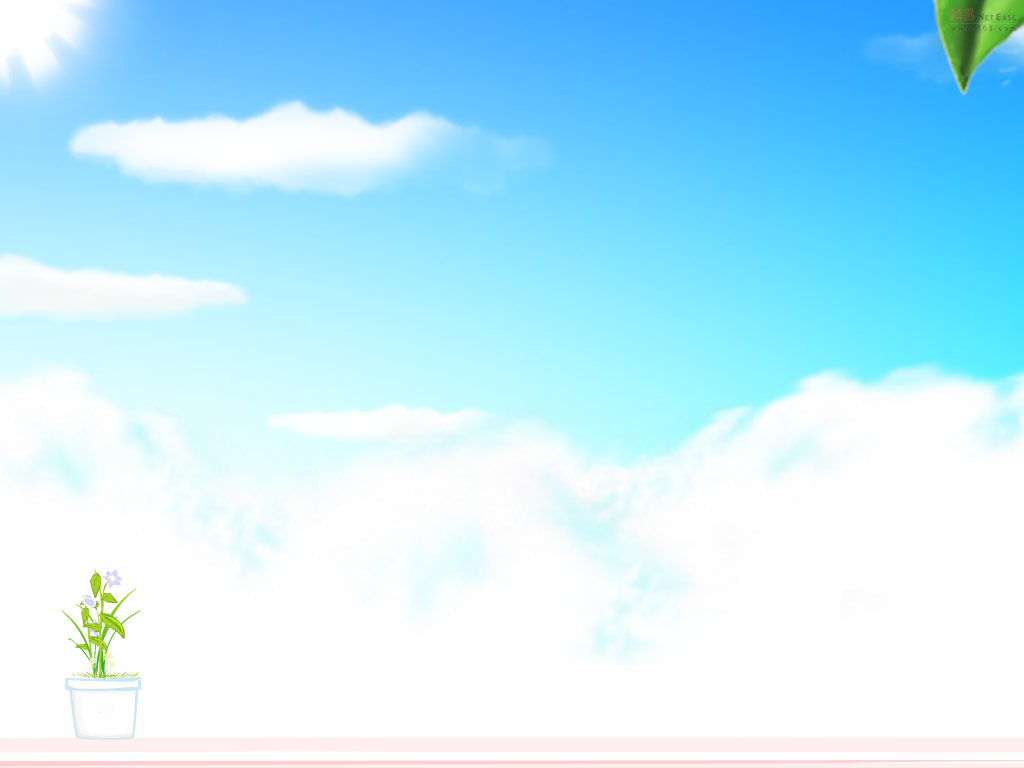 在回答这些问题时，你认为：
很符合自己情况的　　　　　记2分
比较符合的　　　　　　　　记1分
介于符合与不符合之间的　　记0分
比较不符合的　　　　　　　记－1分
完全不符合的　　　　　　　记－2分
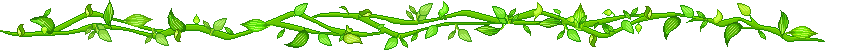 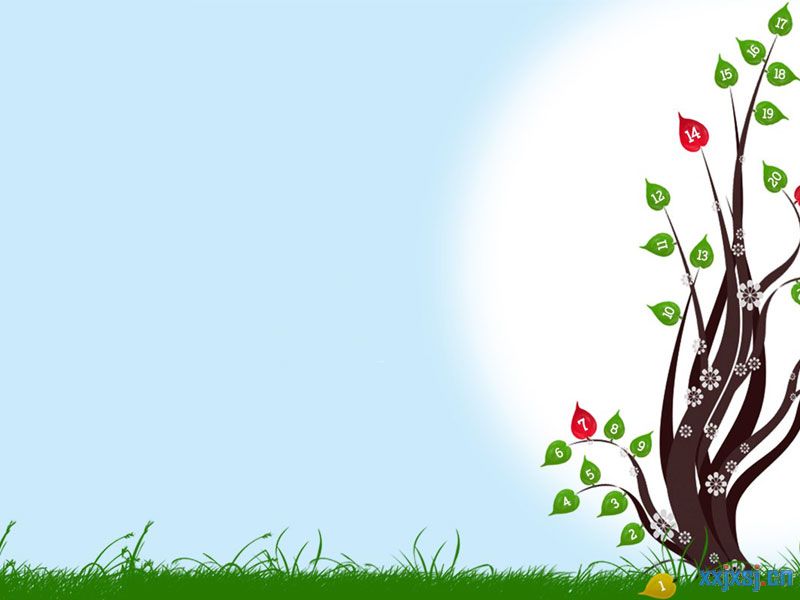 1.做事力求稳妥，不做无把握的事。
2.遇到可气的事就怒不可遏，想把心里话全说出来才痛快。
3.宁愿一个人干事，不愿很多人在一起。
4.到一个新环境很快就能适应。
5.厌恶这些强烈的刺激，如尖叫、噪音、危险镜头等。
6.和人争吵时，总是先发制人、喜欢挑衅。
7.喜欢安静的环境。
8.善于和人交往。
9.羡慕那种善于克制自己感情的人。
10.生活有规律，很少违反作息制度。
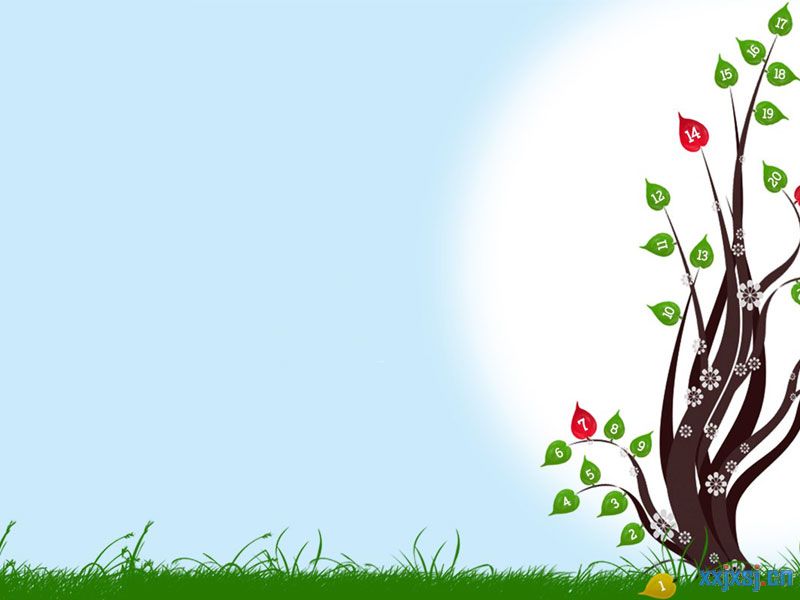 11.在多数情况下情绪是乐观的。
12.碰到陌生人觉得很拘束。
13.遇到令人气愤的事，能很好地自我克制。
14.做事总是常有旺盛的精力。
15.遇到问题常常举棋不定，优柔寡断。
16.在人群中从不觉得过分拘束。
17.情绪高昂时，觉得干什么都有趣；情绪低落时，又觉得什么都没有意思。
18.当注意力集中于一事物中，别的事物很使我分心。
19.理解问题总比别人快。
20.碰到危险情况时，常有一种极度恐怖感。
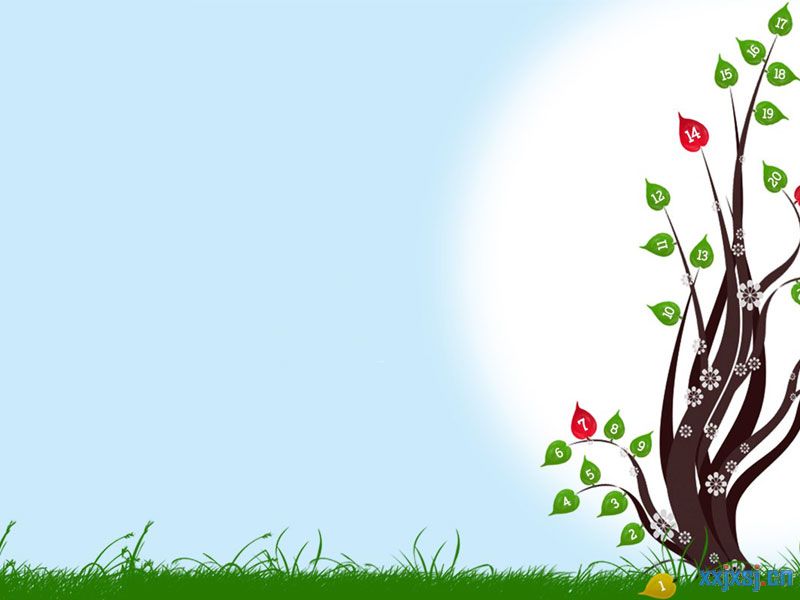 21.对学习、工作、事业怀有很高的热情。
22.能够长时间做枯燥、单调的工作。
23.符合兴趣的事情，干起来劲头十足，否则就不想干。
24.一点小事就能引起情绪波动。
25.讨厌做那种需要耐心、细致的工作。
26.与人交往不卑不亢。
27.喜欢参加热烈的活动。
28.爱看感情细腻，描写人物内心活动的文学作品。
29.工作学习时间长了，常感到厌倦。
30.不喜欢长时间谈论一个问题，愿意实际动手干。
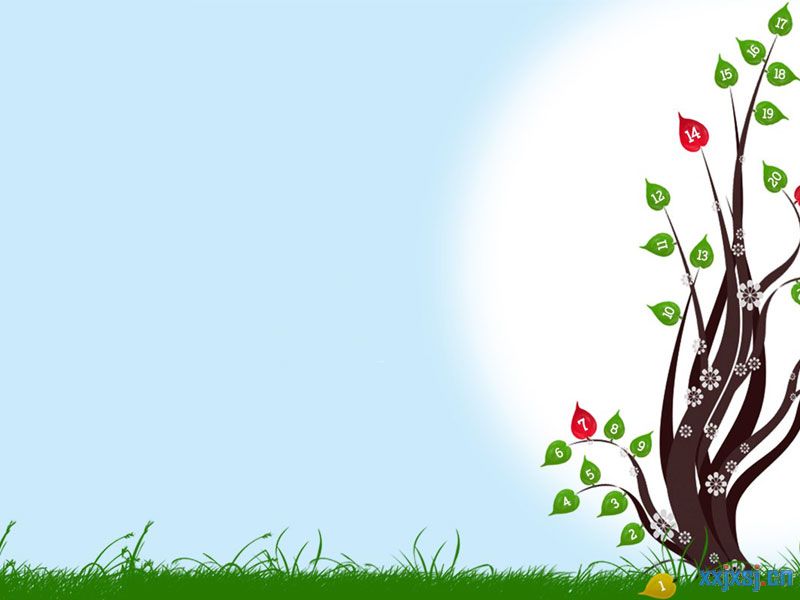 31.宁愿侃侃而谈，不愿窃窃私语。
32.别人说我总是闷闷不乐。
33.理解问题常比别人慢些。
34.疲倦时只要短暂的休息就能精神抖搂，重新投入工作。
35.心里有话，宁愿自己想，不愿说出来。
36.认准一个目标就希望尽快实现，不达目的，誓不罢休。
37.和别人同样学习、工作一段时间后，常比别人更疲倦。
38.做事有些莽撞，常常不考虑后果。
39.老师或师傅讲授新知识、技术时，总希望他讲慢些，多重复几遍。
40.能够很快地忘记那些不愉快的事情。
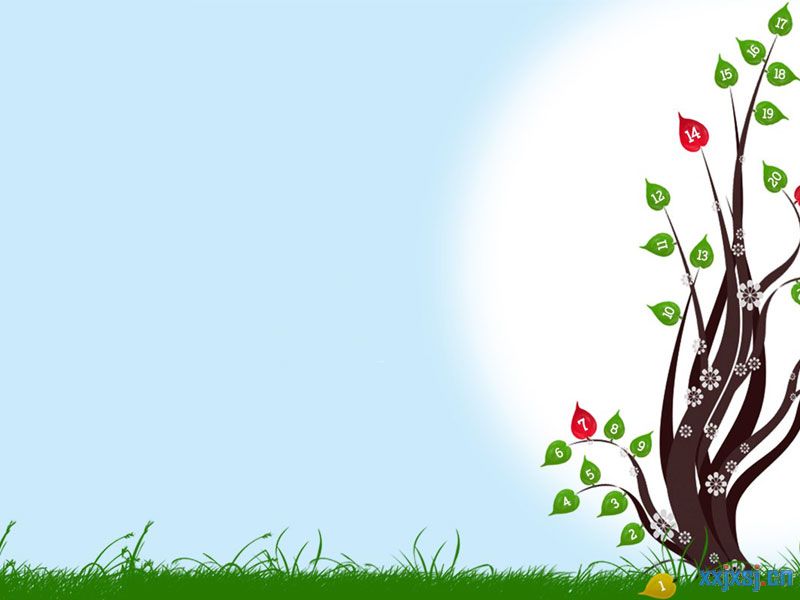 41.做作业或完成一件工作总比别人花的时间多。
42.喜欢运动量的剧烈体育活动，或参加各种文艺活动。
43.不能很快地把注意力从一件事转移到另一件事上去。
44.接受一个任务后，就希望把它迅速解决。
45.认为墨守成规比冒风险强些。
46.能够同时注意几件事物。
47.当我烦闷的时候，别人很难使我高兴起来。
48.爱看情节起伏跟踪跌宕、激动人心的小说。
49.对工作抱认真严谨，始终一贯的态度。
50.对周围人们的关系总是相处不好。
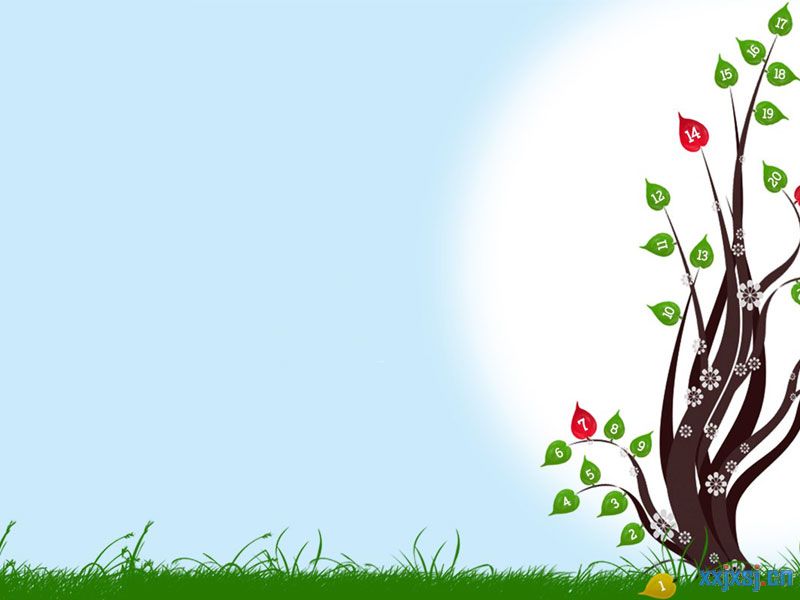 51.喜欢复习学过的知识，重复做经常掌握的工作。
52.希望做变化大、花样多的工作。
53.小时候会背的诗歌，我似乎比别人记得清楚。
54.别人说我“语出伤人”，可我并不觉得这样。
55.在体育活动中，常因反映慢而落后。
56.反映敏捷，头脑机智。
57.喜欢有条理而不甚麻烦的工作。
58.兴奋的事常常使我失眠。
59.老师讲新概念，常常听不懂，但是弄懂以后就很难忘记。
60.假如工作枯燥无味，马上就会情绪低落。
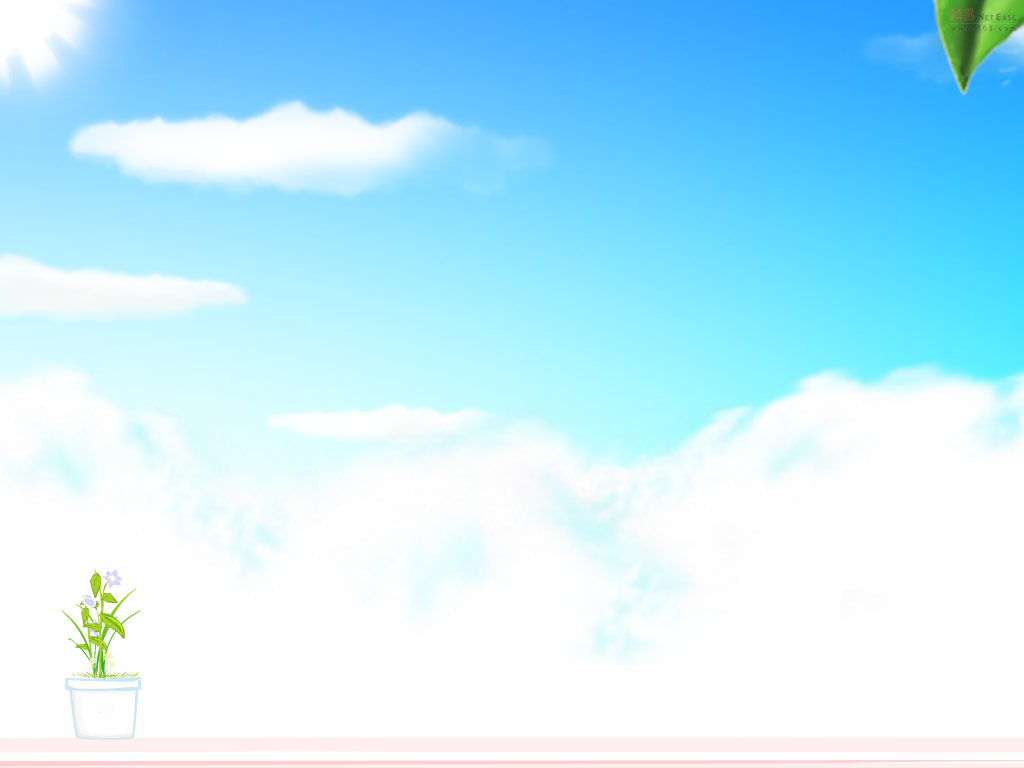 （一）气质类型的确定
（1）如果某一类型气质得分明显高出其他三种，均高出4分以上，则可定为该类气质；如果该型气质得分超过20分，则为典型型；该型得分若在10－20分之间，是为一般型。
（2）两种气质类型得分接近。其差异低于3分，而且又明显高于其他两种，高出4分以上，则可定为这两种气质的混合型。
（3）三种气质得分均高于第四种，而且接近，则为三种气质的混合型
（二）气质类型的计算                         姓名　　　　　　性别
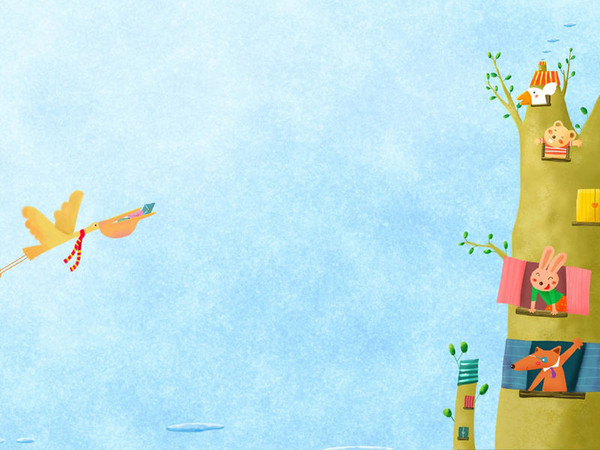 管理技巧
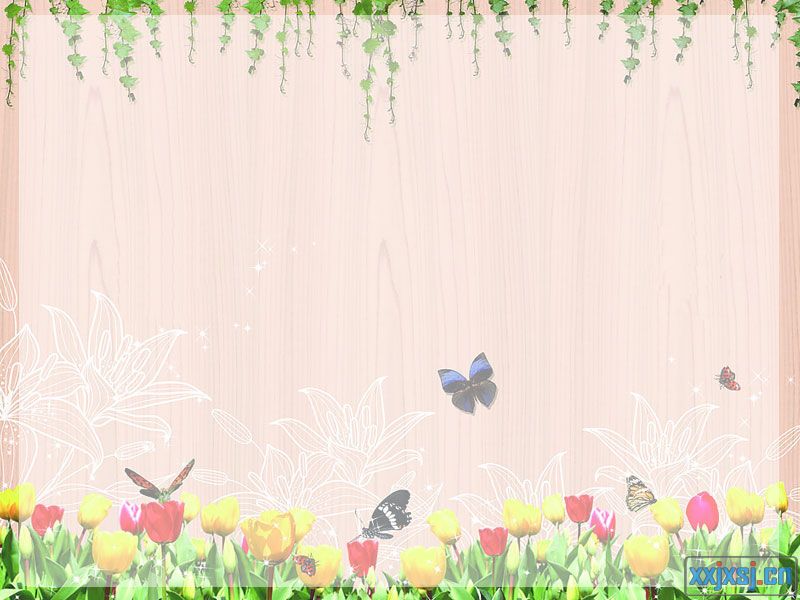 1.充分运用网络的功能
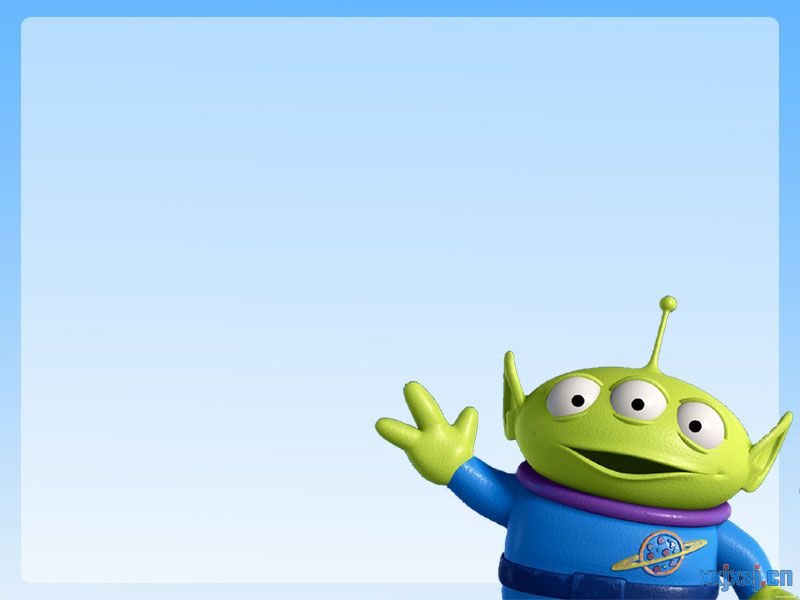 顶撞妈妈是有权利的
       做妈妈的总是唠叨，有一次已经高中的儿子不耐烦顶撞了母亲，母亲气得半死。       当晚，父亲便约儿子一起出门散步。两人走了好久，父亲说道，
顶撞妈妈时，下列的事任选一样，
做到后，才有顶撞的权利：
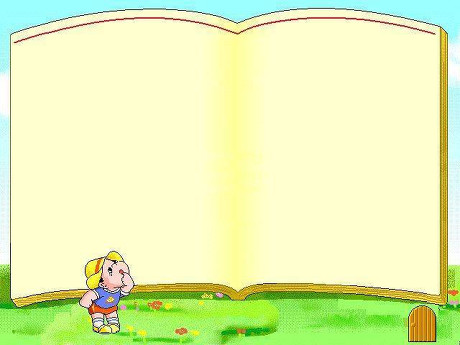 1.连续3个月每吃完一餐就须催吐(孕吐)2.乳头被別人吸到破皮达一个月(餵奶)3.肚子塞一颗篮球达10个月（懷孕）4.接受皮鞭抽打达48小时（生小孩）5.10个月不能喝冰水、咖啡、茶6.5个月睡觉不能翻身7.10个月不能出游远行，不能跑跳8.10个月不能生病，实在要是病了，生病不能吃药9.生完孩子把屎把尿一个月10.晚上睡觉每二个小时起床一次，清醒30分钟达一个月
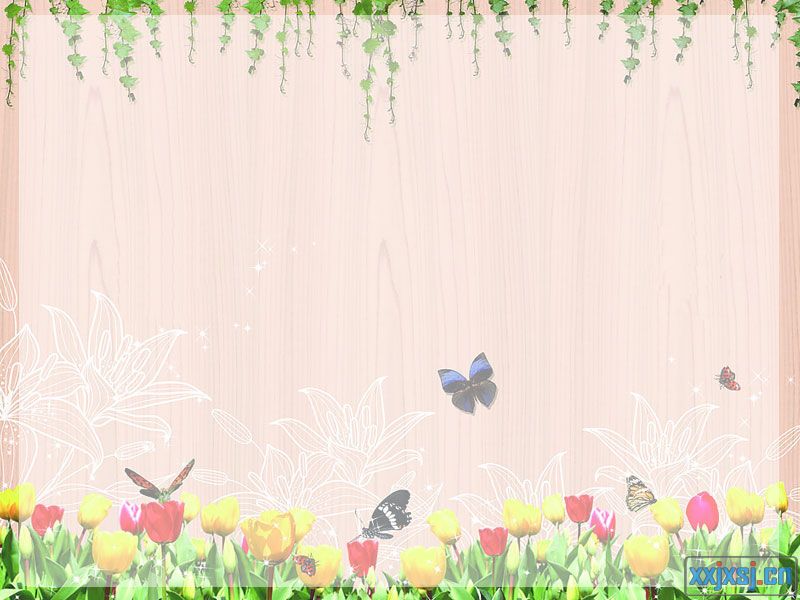 2.有一必争，有旗必夺
（做高参，不做保姆）
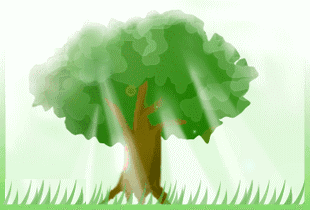 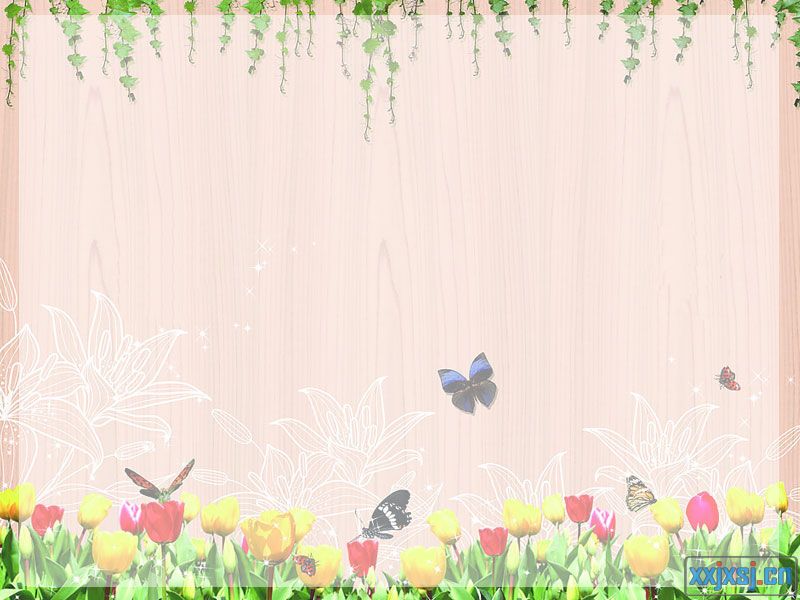 3.记班级活动台账
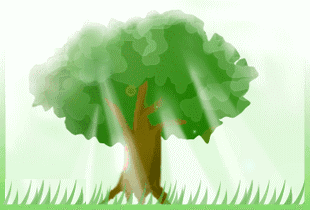 2015-2016学年度 第二学期  
                年级       班活动台账
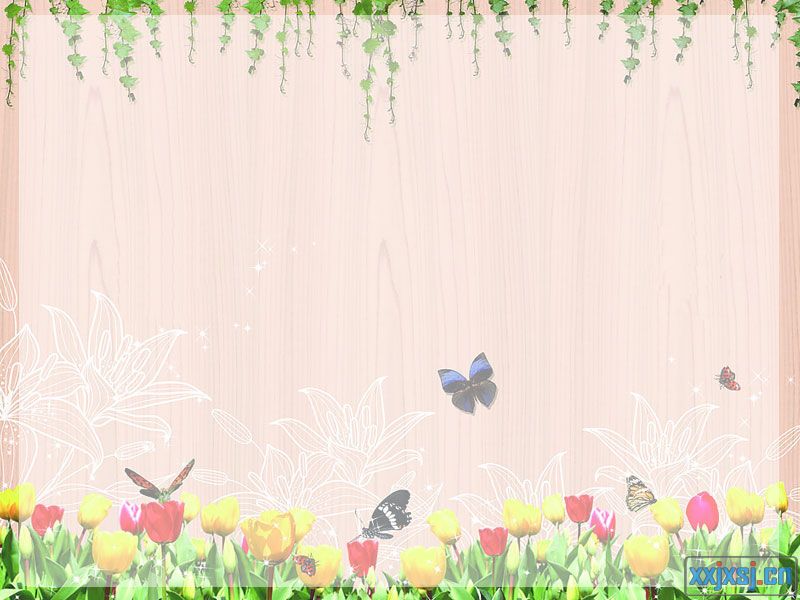 4.有张有弛
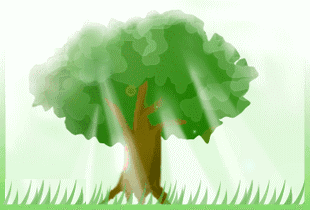 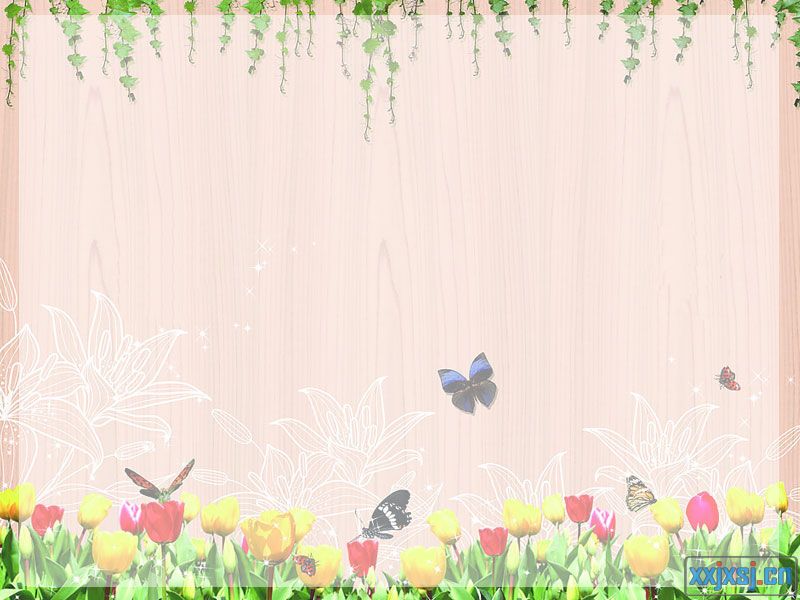 5.要敢于教育
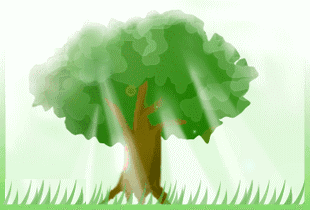 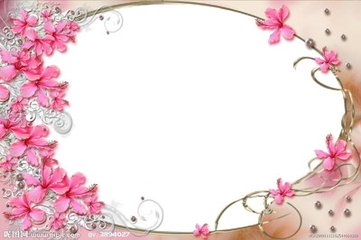 在宏志教育的同时我们努力把宏志教育凝结成宏志文化。
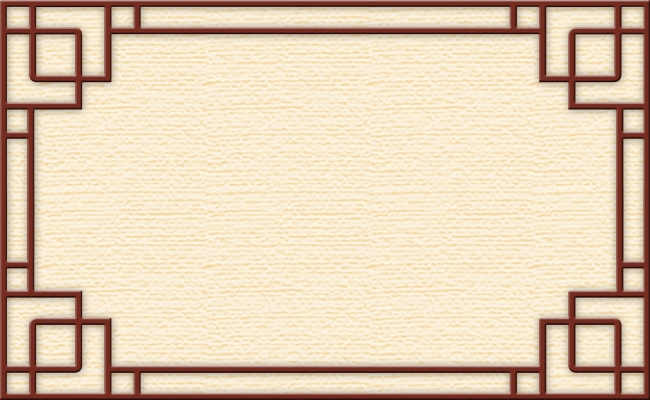 特别有礼貌
特别守纪律
特别能吃苦
特别能忍耐
特别有志气
特别有作为
宏志班班训
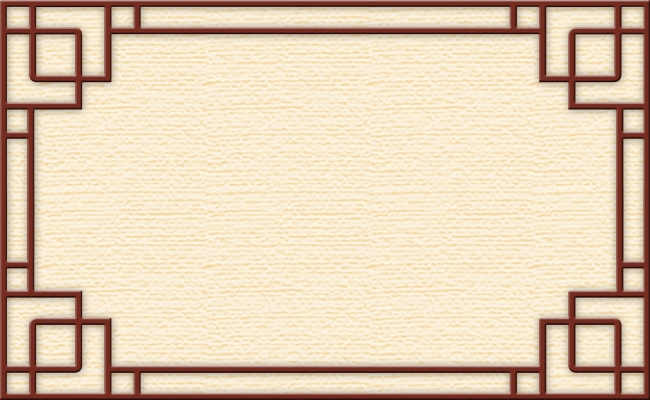 特别有礼貌，特别守纪律
遵纪守法、  社会公德、
   交友艺术、 人际交往技巧
       ……
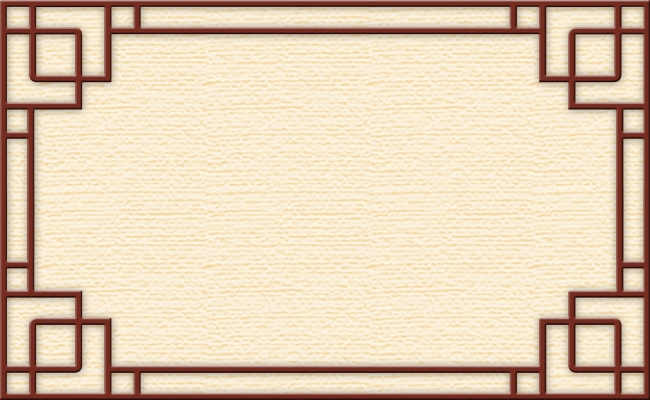 特别能吃苦   特别能忍耐
贫 穷 不 能 当 成 床 ，
躺 在 床 上 等 人 帮。
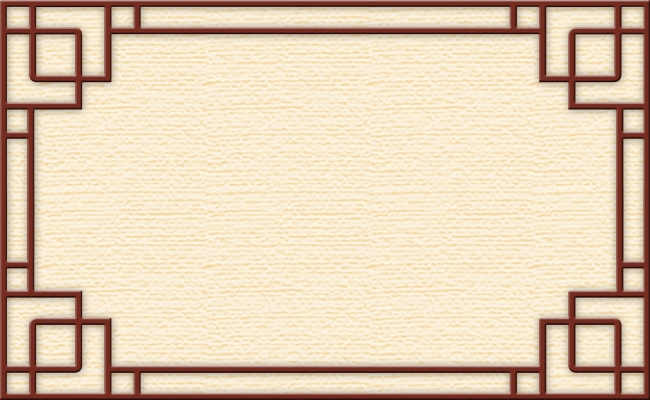 宁 可 苦 学 三 年，
    不 能 苦 拼 一 生。
现 在 睡 觉 只 会 做 梦，
   今 天 学 习 才 能 圆 梦。
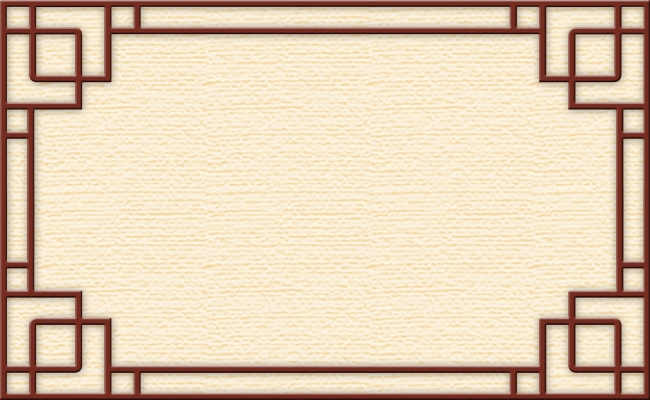 自制自律方能从容面对未来
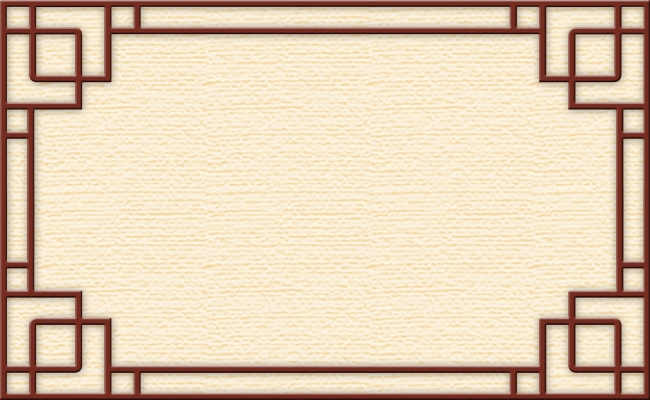 特别有志气,特别有作为
制立目标的重要意义
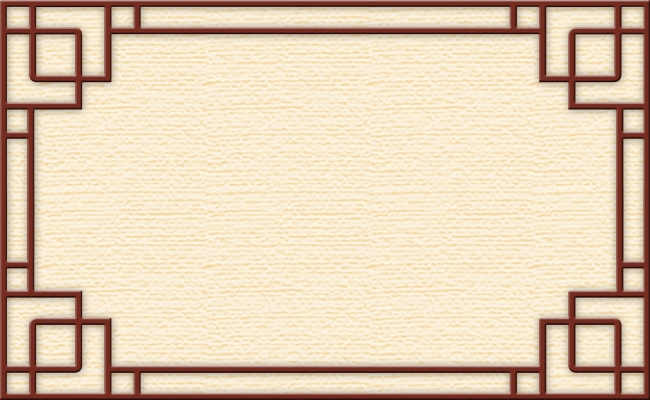 孟轲：“人若无志，与禽兽同类。”
墨子：“志不强者，智不达。”
高占祥：“山溪的理想是大海，臭水沟的理想就是泥塘。”
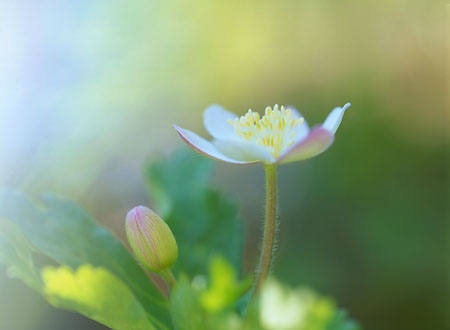 人不可能事事行，也不可能事事不行；  
一事行不等于事事行，一事不行不等于事事不行；  
今天行不等于明天行，今天不行不等于明天不行；
做事不行不等于做人不行。
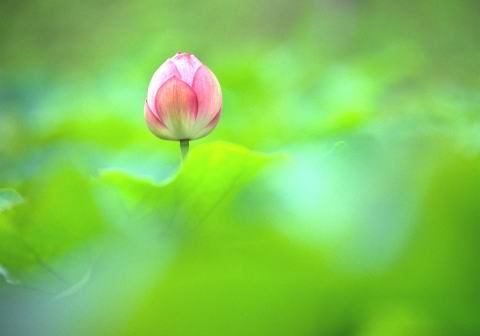 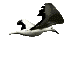 人能走多远？
这话不是要问两脚
而是要问志向

人能攀多高？
这事不是要问双手
而是要问意志
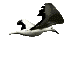 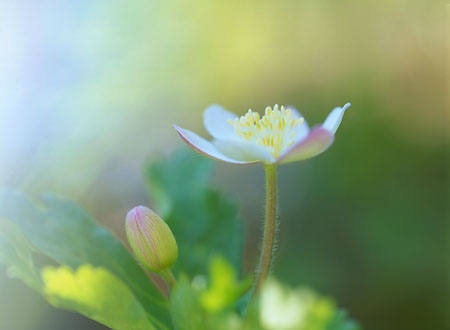 你若知道自己的方向，
    世界都会为你让路 !!
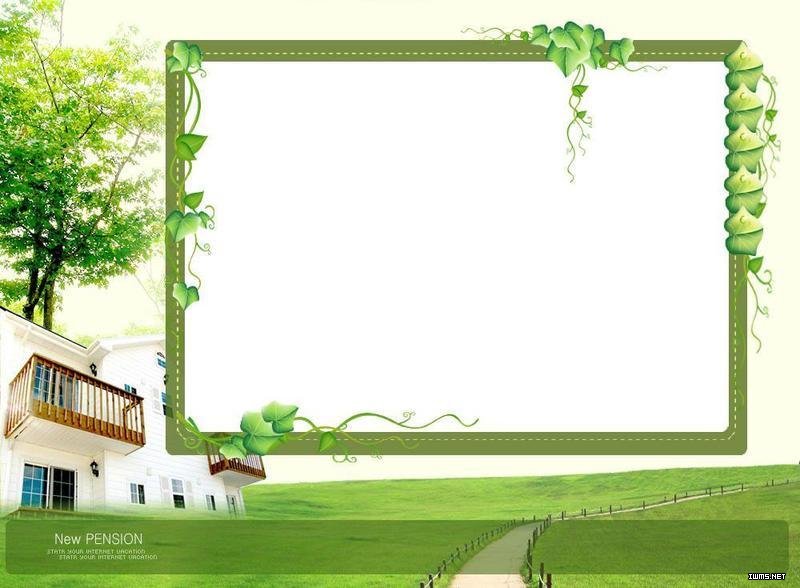 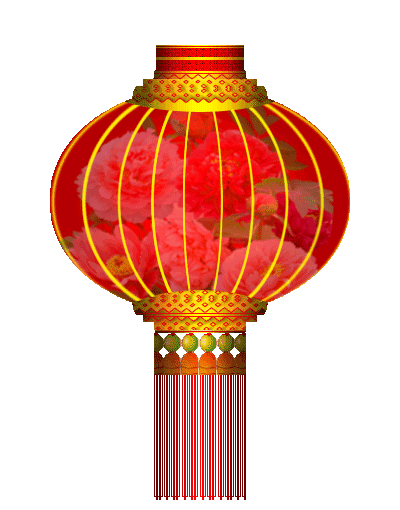 谢谢
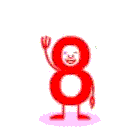 邮箱：gaojinying1@sina.com